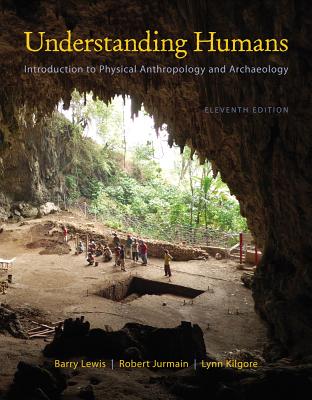 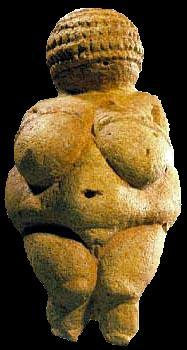 Class Slides Set 10A
Special Skills Used to Study Early Humans
. . . or how to make senseout ofCh. 8 of the text . . .
University of Minnesota Duluth
Tim Roufs
© 2010-2013
http://www.d.umn.edu/cla/faculty/troufs/anth1602/
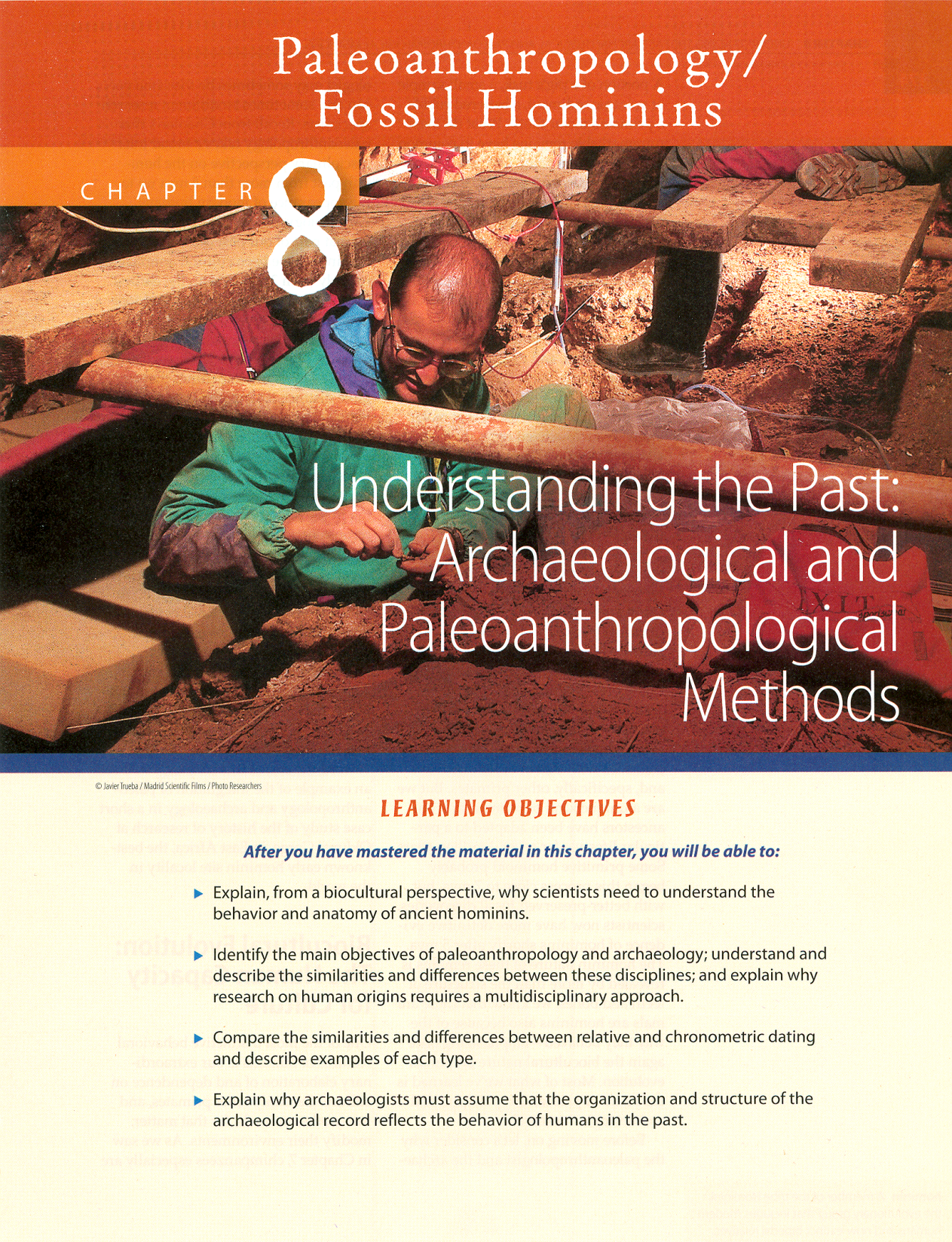 Archaeological Dating Methods
In the Field and Lab
methods =

basic overall approaches to a problem
techniques =

specific tools / procedures used
In the Field and Lab
archaeological 
dating methods
relative dating
chronometric dating
	     (aka “absolute” dating)
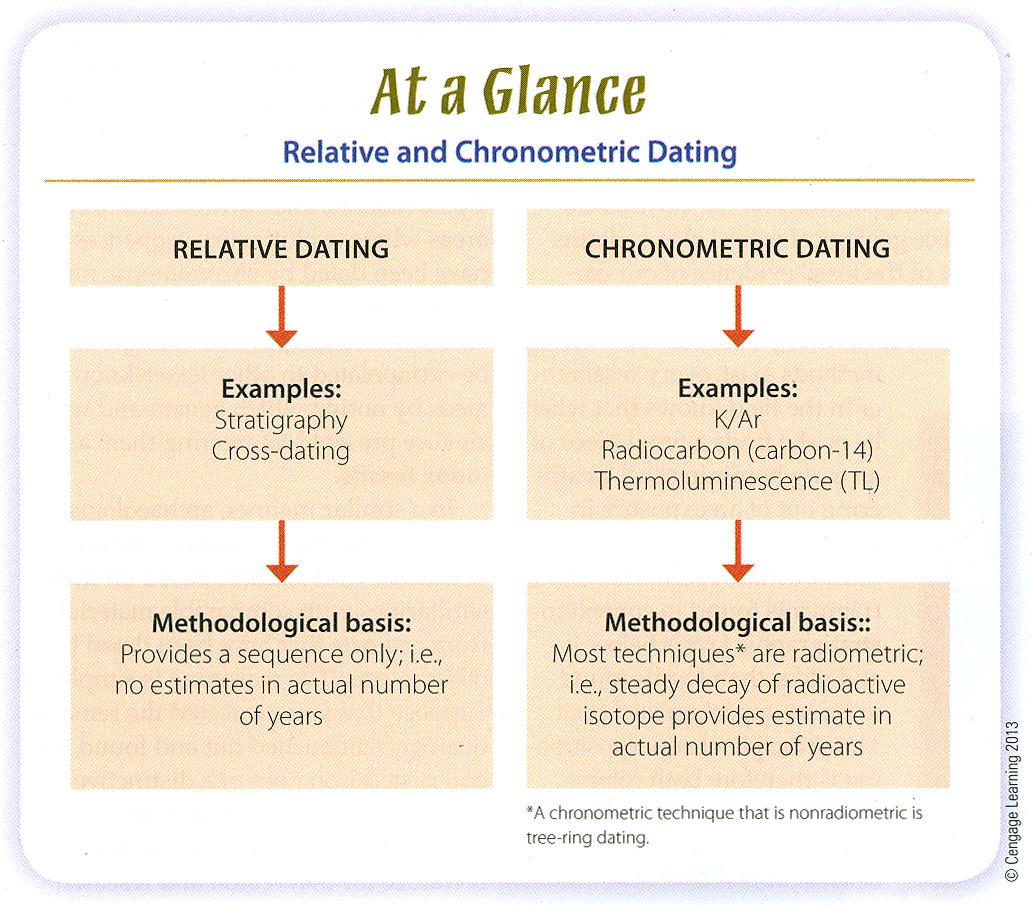 Relative and Chronometric Dating
Understanding Humans, 11th Ed., p. 185
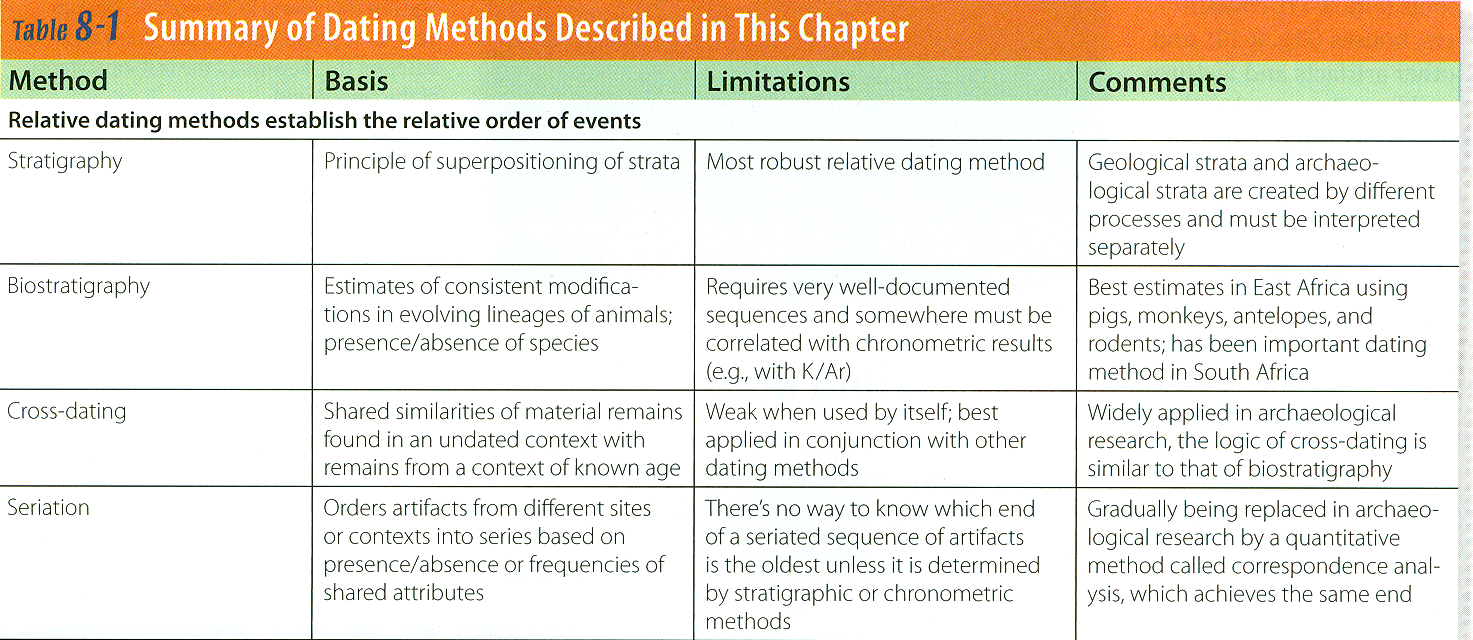 REM: relative
methods
tell you whether something is
older / younger / the same age
relative dating methods
Paleoanthropology is Heavily Interdisciplinary.
Understanding Humans, 11th Ed., p. 184
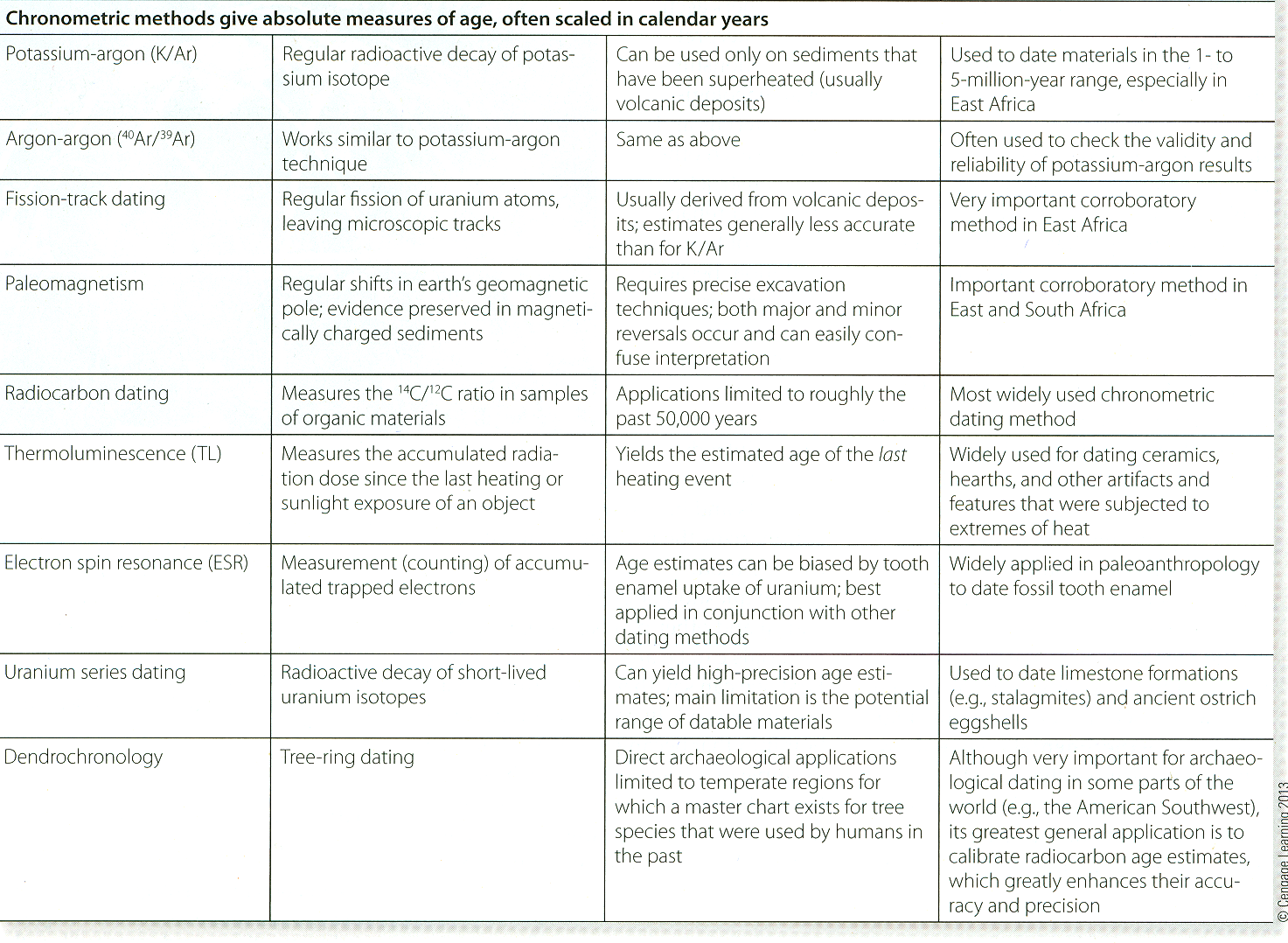 REM: chronometric
methods
yield yield a date 
often scaled in calendar years
A Summary of Dating Methods.
Understanding Humans, 11th Ed., p. 184
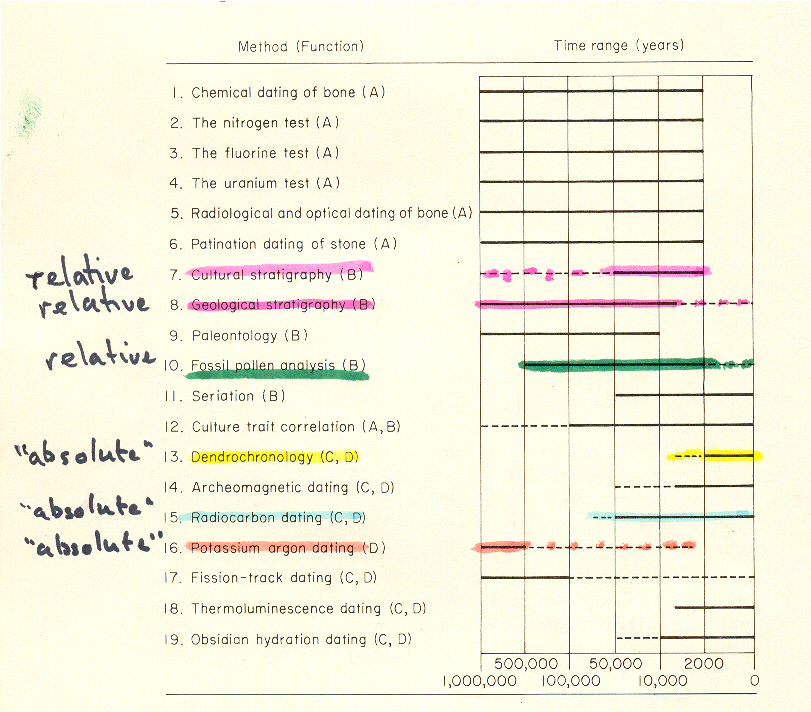 method
technique
Relative and “Absolute” (Chronometric) Dating Techniques.
Michels, Dating Methods in Archaeology, p. 4.
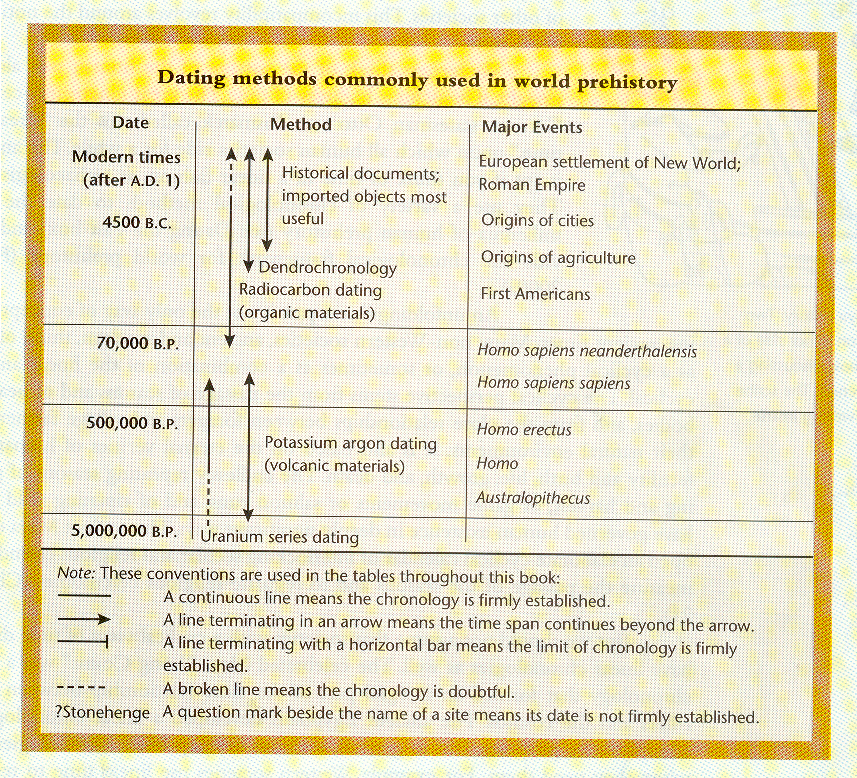 techniques
technique
People of the Earth, 10th Ed., p. 11.
In the Field and Lab
stratigraphy
the sequence of geological strata, or layers, formed by materials deposited by water or wind 

also the study of this sequence
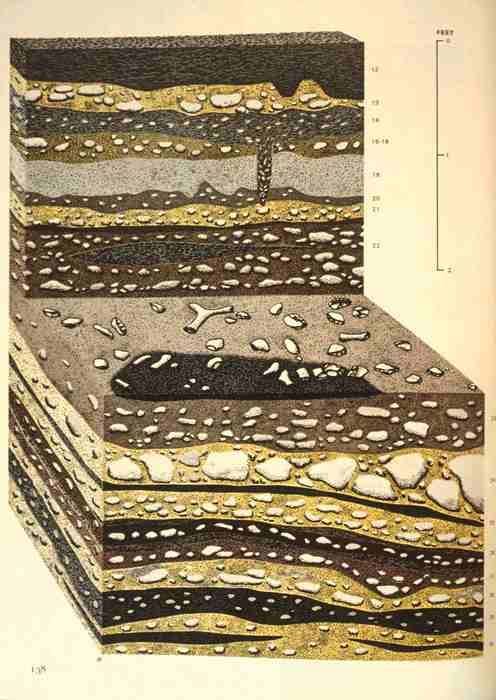 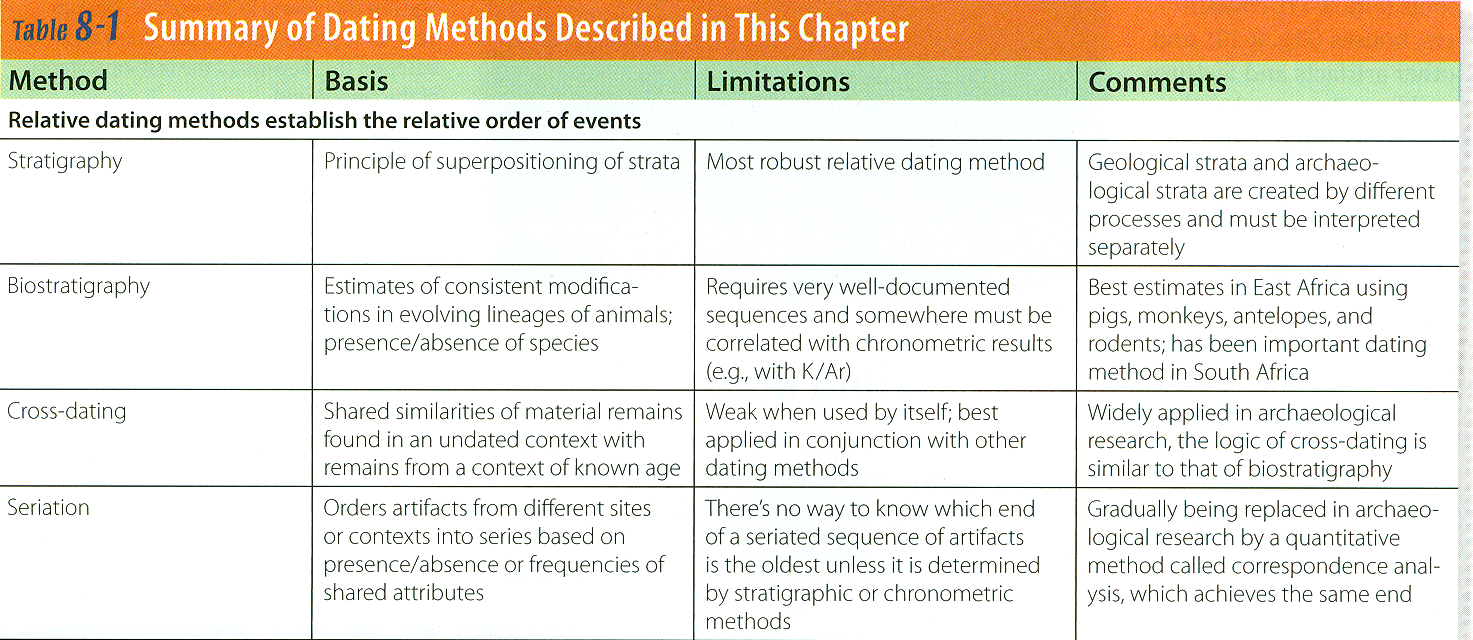 relative dating methods
Paleoanthropology is Heavily Interdisciplinary.
Understanding Humans, 11th Ed., p. 184
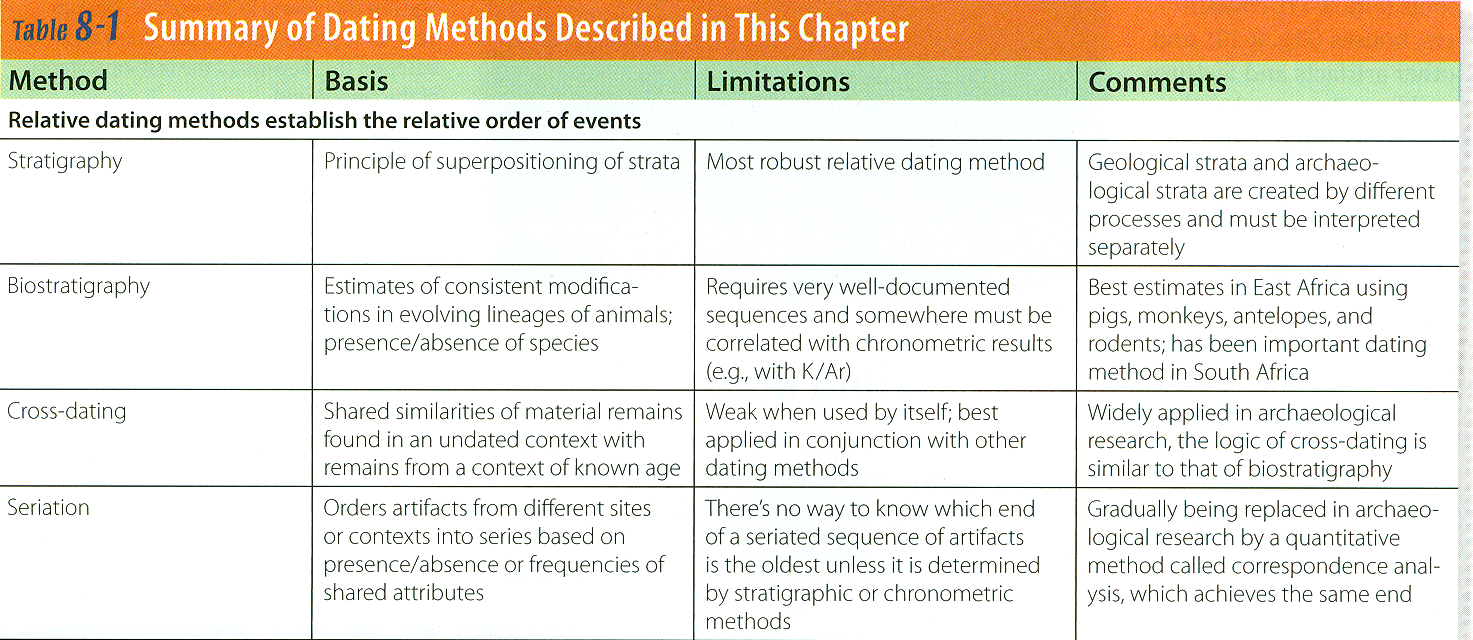 REM: relative
methods
tell you whether something is
older / younger / the same age
relative dating methods
Paleoanthropology is Heavily Interdisciplinary.
Understanding Humans, 11th Ed., p. 184
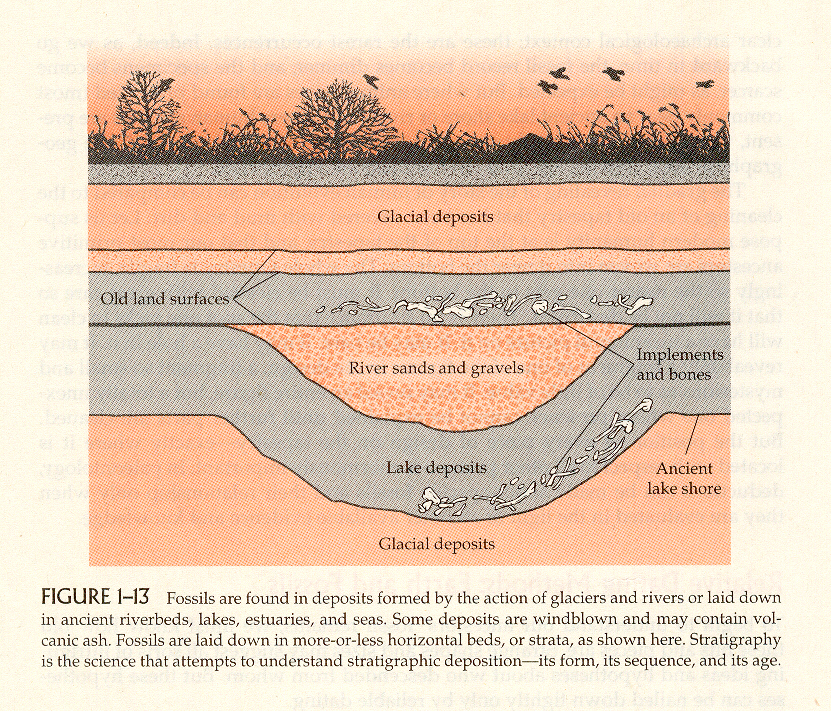 Humankind Emerging, 7th Ed., p. 24.
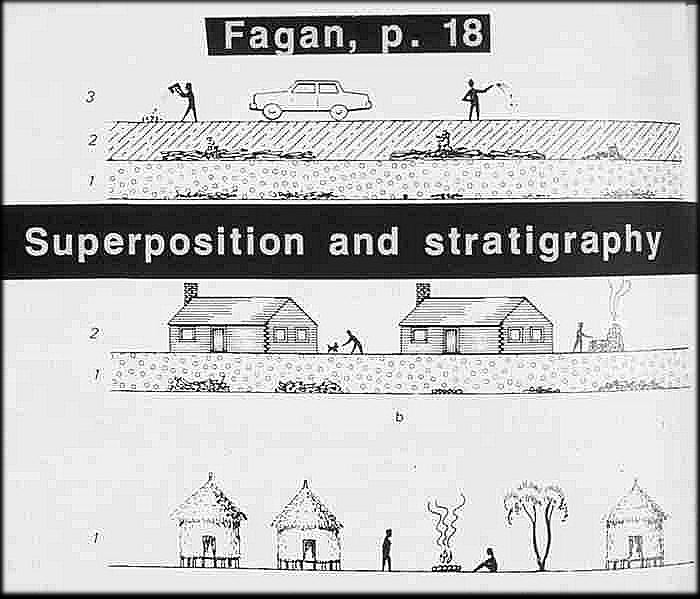 People of the Earth, p. 18.
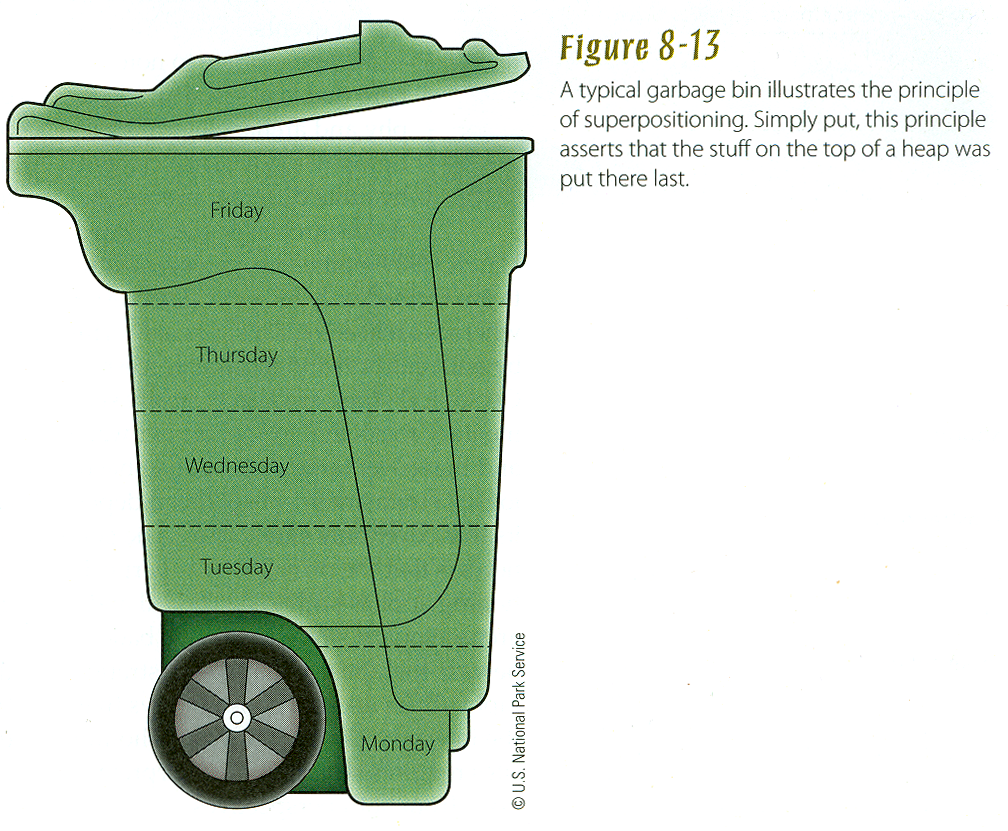 Principle of Superposition
Understanding Humans, 11th Ed., p. 185
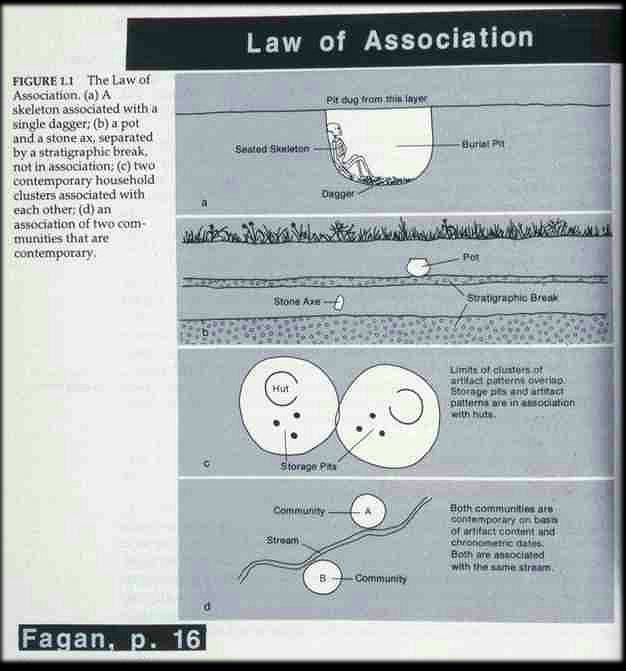 People of the Earth, p. 16.
In the Field and Lab
archaeological 
dating methods
relative dating
chronometric dating
	     (aka “absolute” dating)
In the Field and Lab
archaeological dating methods
relative dating
places finds in a sequence but provides no actual estimates in numbers of years
In the Field and Lab
archaeological dating methods
relative dating
estimating the age of geologic deposits (and the fossils in them) by determining their stratigraphic level in relation to that of other deposits whose relative or absolute age is known
In the Field and Lab
R.1. or “First Order Relative Dating”
c	= contemporaneous
i	= intrusive
r	= redeposited
R.1. c	= contemporaneous
R.1. i	= intrusive
R.1. r	= redeposited
In the Field and Lab
R.2. or “Second Order Relative Dating”
stage referable to 
local sequence
e.g., Olduvai Bed I
In the Field and Lab
R.2. or “Second Order Relative Dating”
stage referable to 
local sequence
e.g., Olduvai Bed I
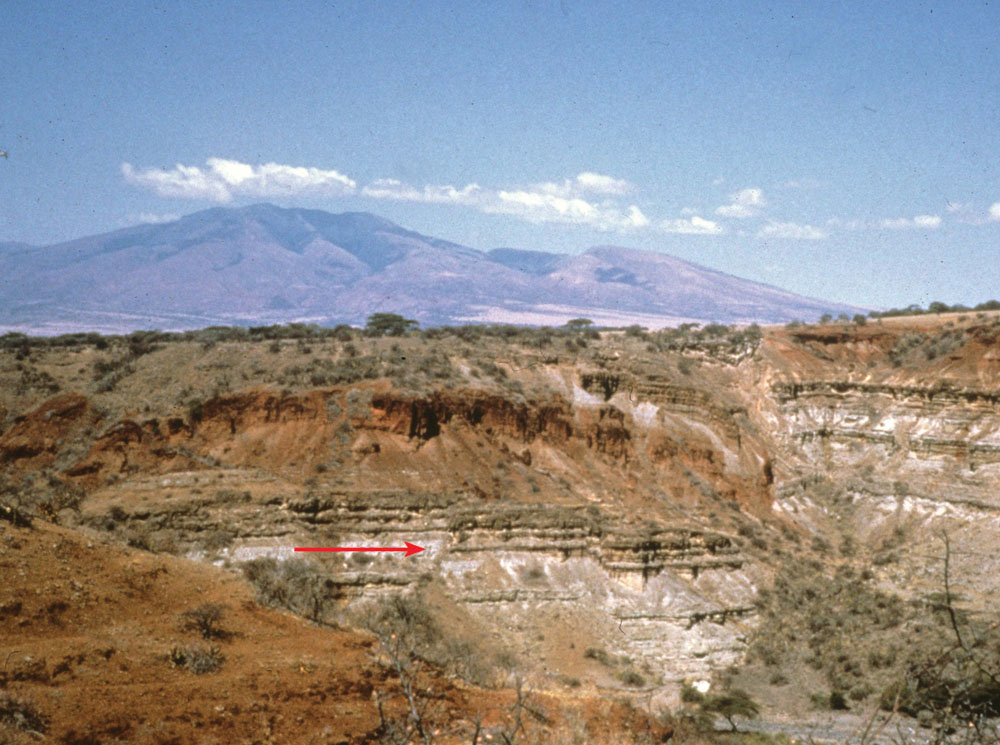 Geological sequence at Olduvai Gorge.
Note Geological beds.
Understanding Humans, 11th Ed., p. 193.
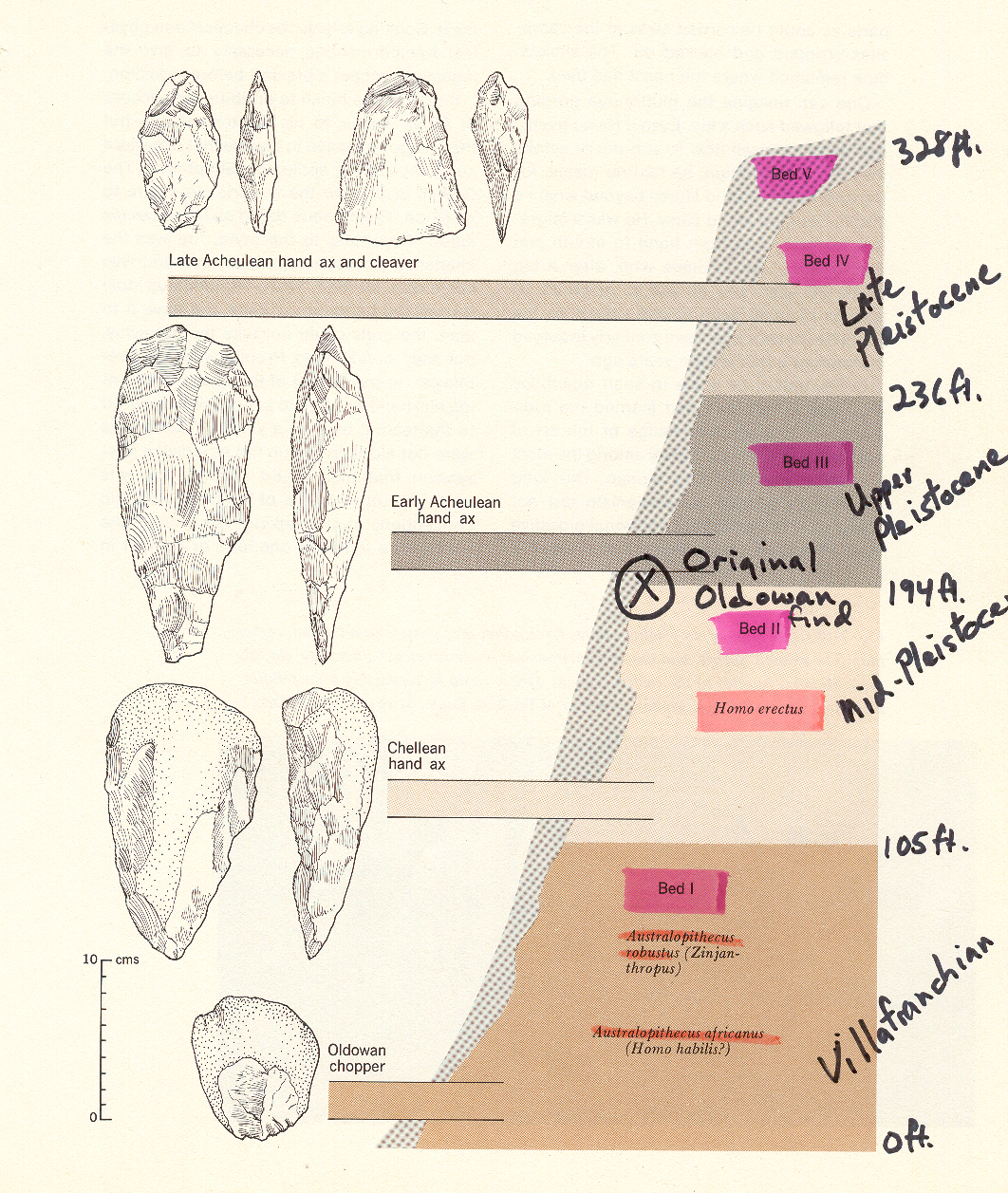 Bed I
Olduvai Gorge, Kenya.
Hoebel, Anthropology: The Study of Man and Archaeology, 4th Ed., p. 153.
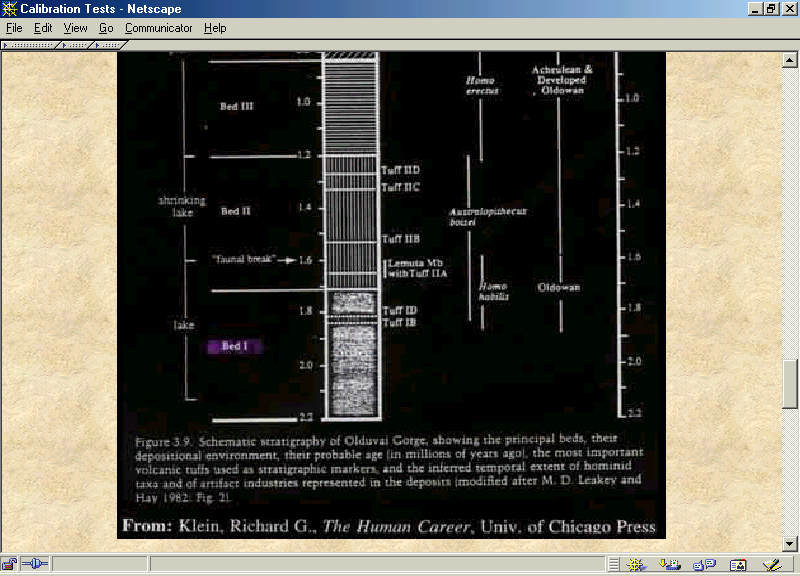 In the Field and Lab
R.2. or “Second Order Relative Dating”
stage referable to 
local sequence
e.g., Olduvai Bed I
In the Field and Lab
R.3. or “Third Order Relative Dating”
inferred position in terms of wider-scale stratigraphy 
or cultural sequence
e.g., Lower Villafrancian
In the Field and Lab
R.3. or “Third Order Relative Dating”
inferred position in terms of wider-scale stratigraphy 
or cultural sequence
e.g., Lower Villafrancian
In the Field and Lab
In the Field and Lab
R.4. or “Morphological Dating”
estimate of age based on shape or style
In the Field and Lab
R.4. or “Morphological Dating”
estimate of age based on shape or style
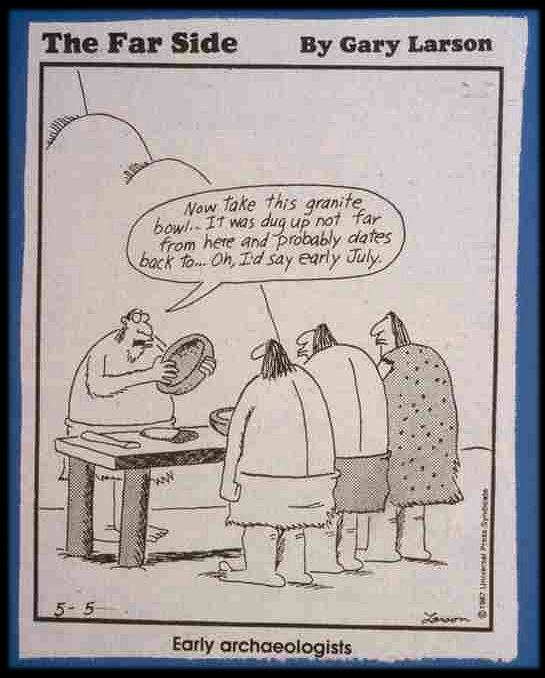 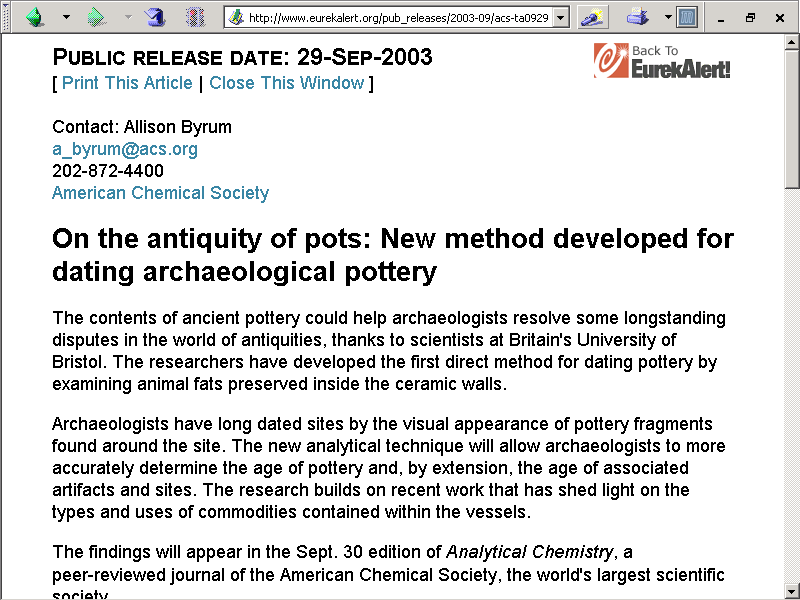 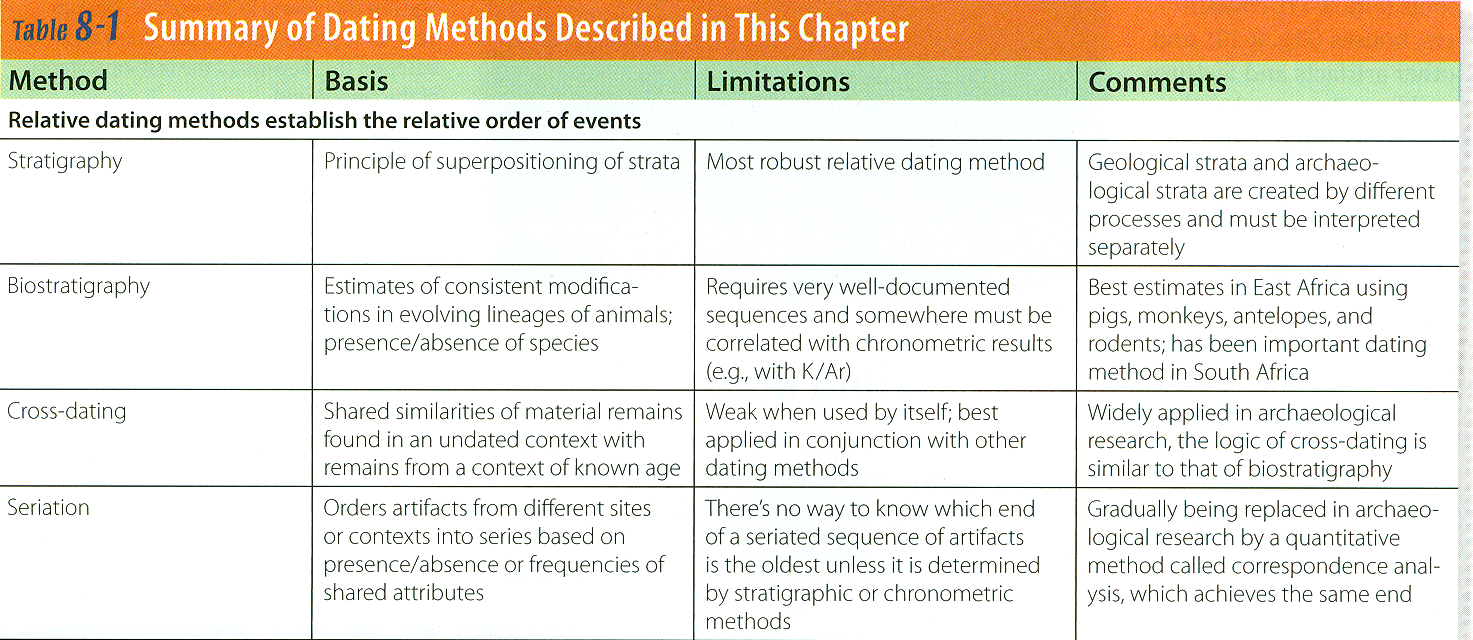 REM: relative methods
tell you whether something is
older / younger / the same age
relative dating methods
Paleoanthropology is Heavily Interdisciplinary.
Understanding Humans, 11th Ed., p. 184
Gradually being replaced in 
archaeological research by a
quantitative method called
correspondence analysis,
which achieves the same end
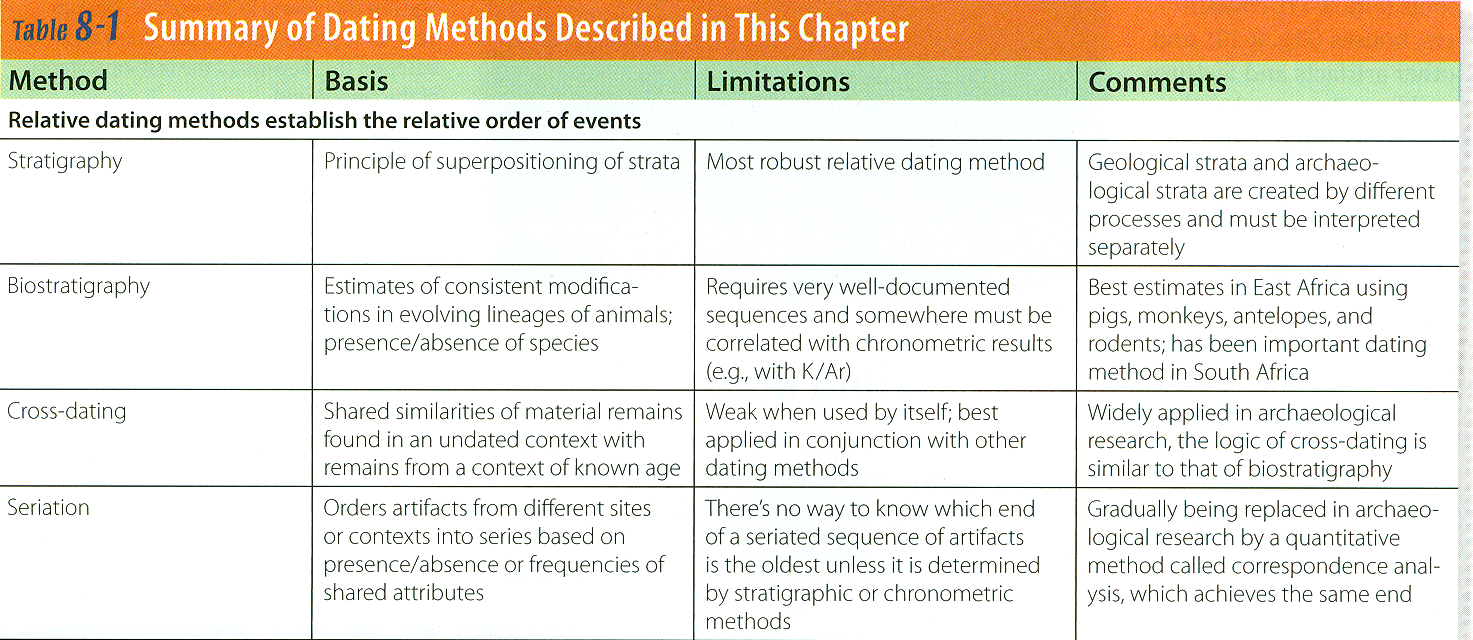 relative dating methods
Paleoanthropology is Heavily Interdisciplinary.
Understanding Humans, 11th Ed., p. 184
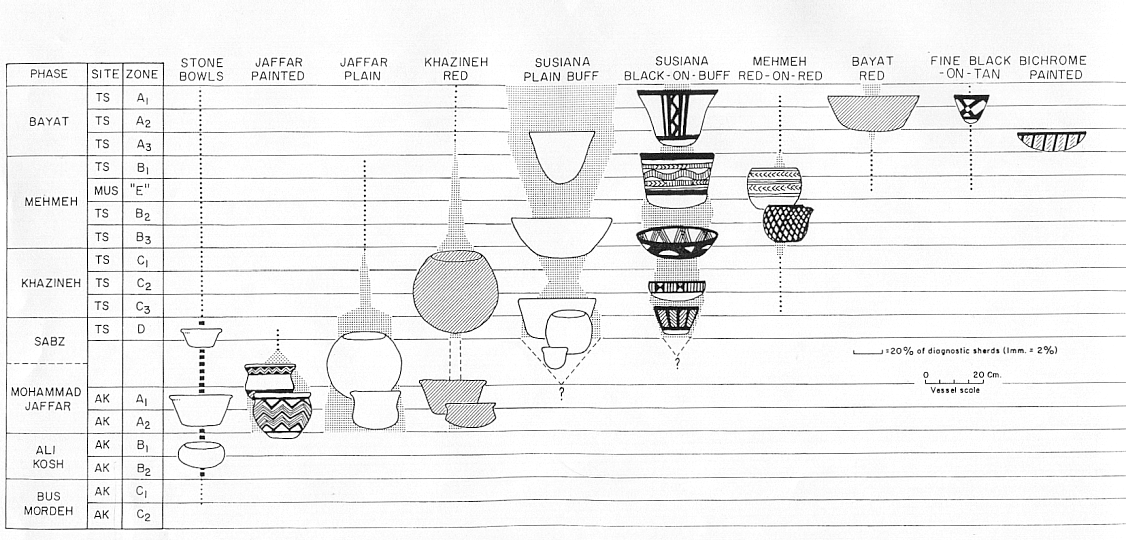 seriation
Relative dating method that orders artiacts into a temporal series based on their similar attributes or the frequency of these attributes
11th Ed. p. 184, 186-187
Pottery types from Deh Luran, Iran.
Source: Hole, Flannery and Neely, “Prehistory and Human Ecology
Of the Deh Luran Plain: An Early Village Sequence from
Khuzistan, Iran.”  Ann Arbor: 1969, fig. 69.
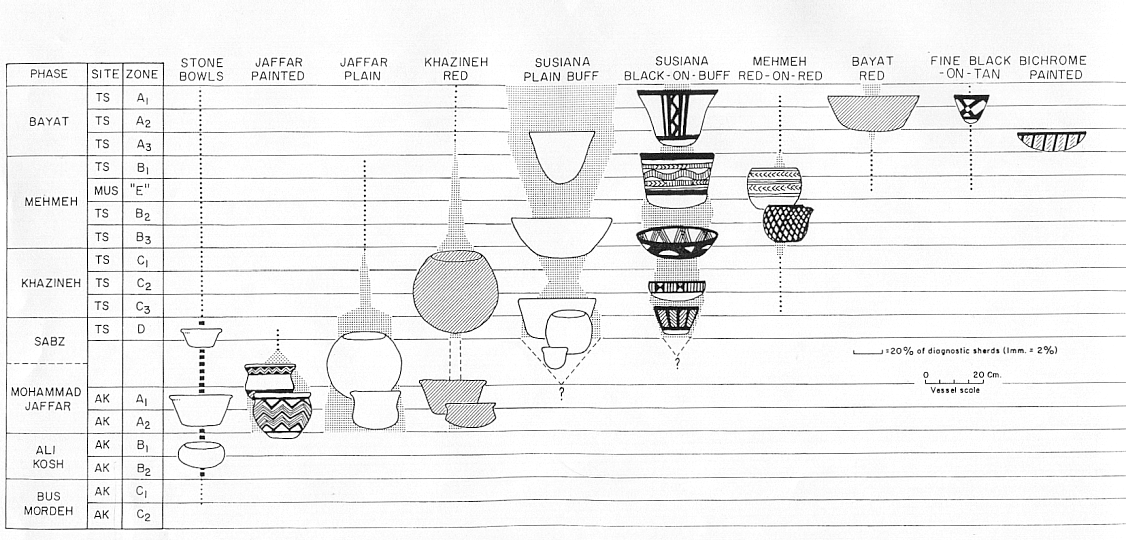 Pottery types from Deh Luran, Iran.
Source: Hole, Flannery and Neely, “Prehistory and Human Ecology
Of the Deh Luran Plain: An Early Village Sequence from
Khuzistan, Iran.”  Ann Arbor: 1969, fig. 69.
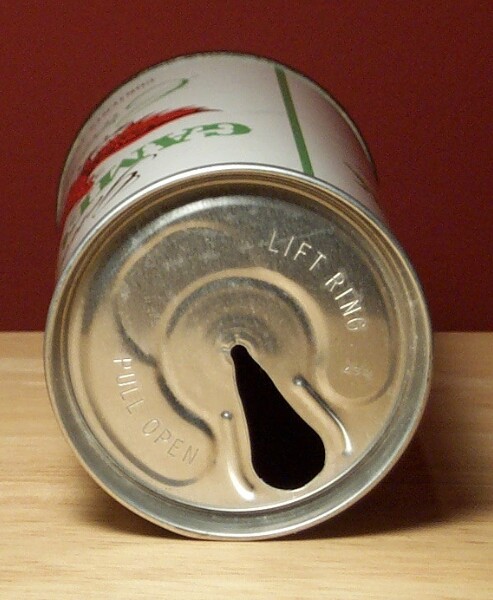 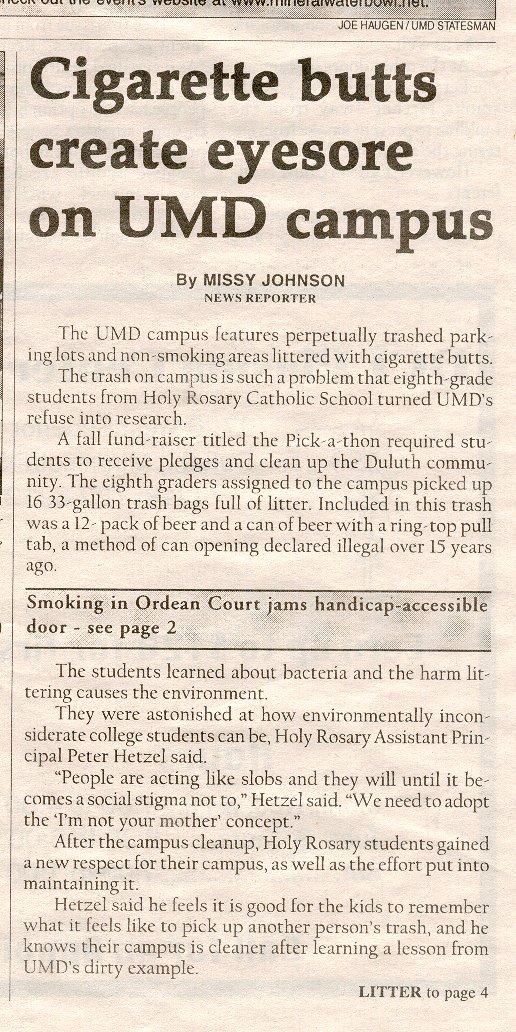 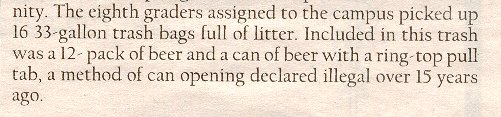 UMD Statesman, 15 November 2001.
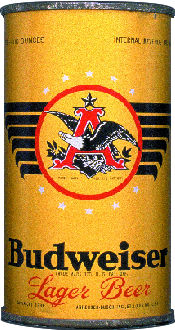 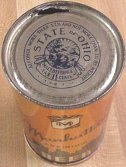 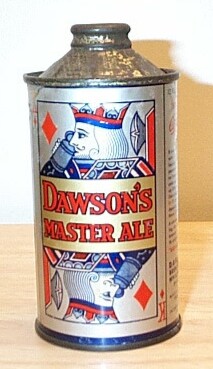 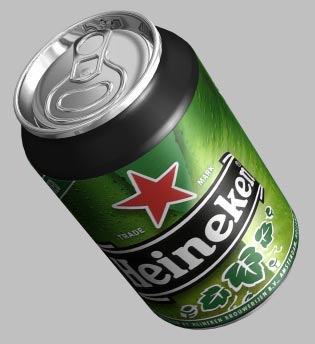 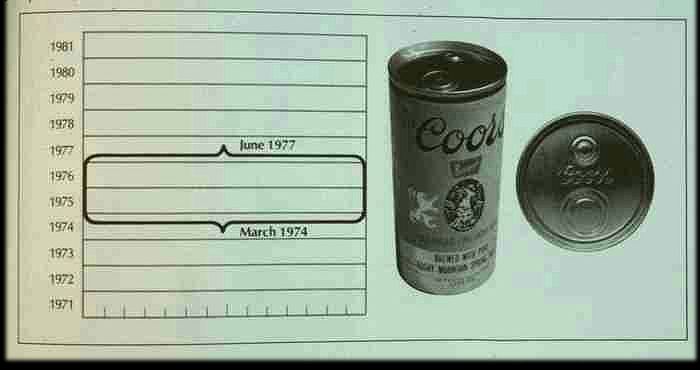 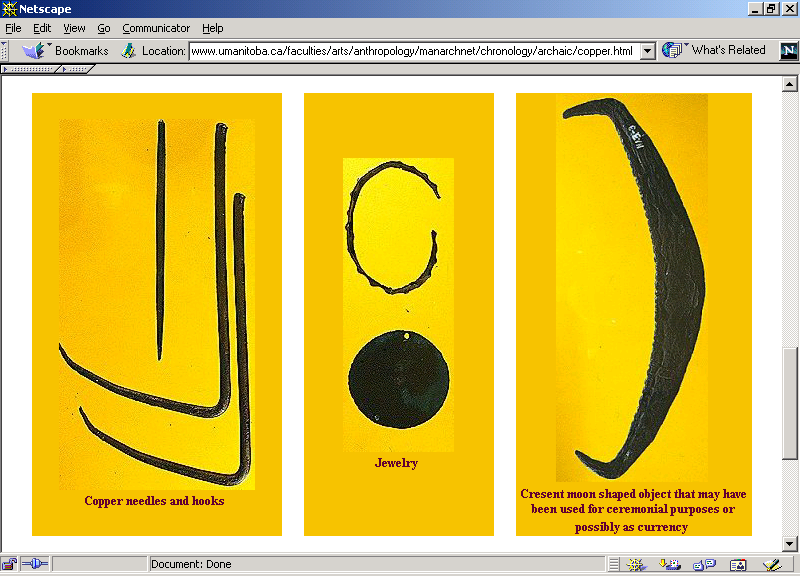 Lake Superior Old Copper Culture, 4,000 B.C. - 1,000 B.C.
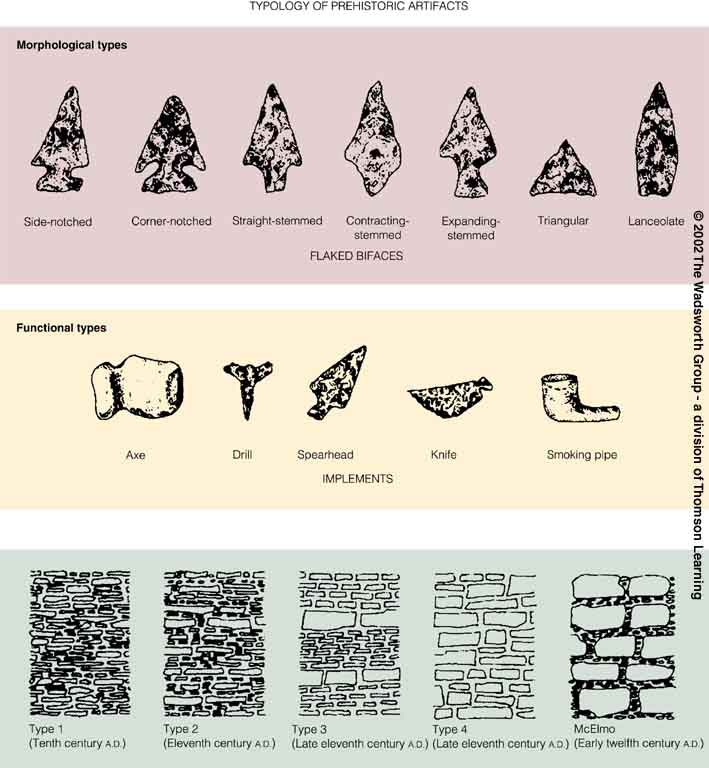 Typological dating, Chaco Canyon, New Mexico.
Understanding Physical Anthropology and Archaeology, 8th Ed., p. 354.
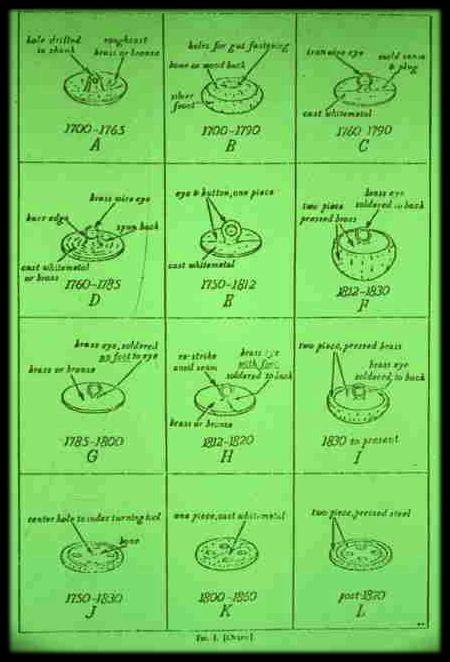 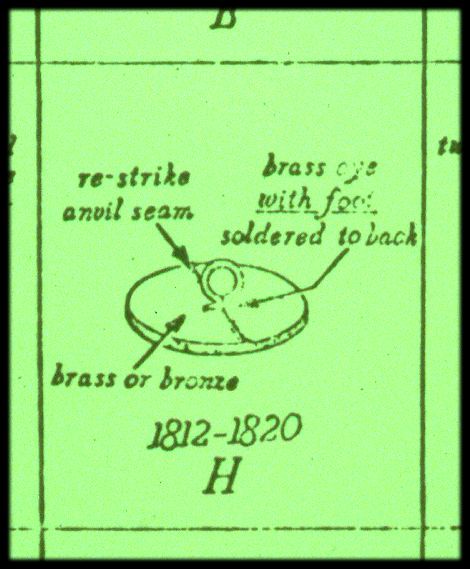 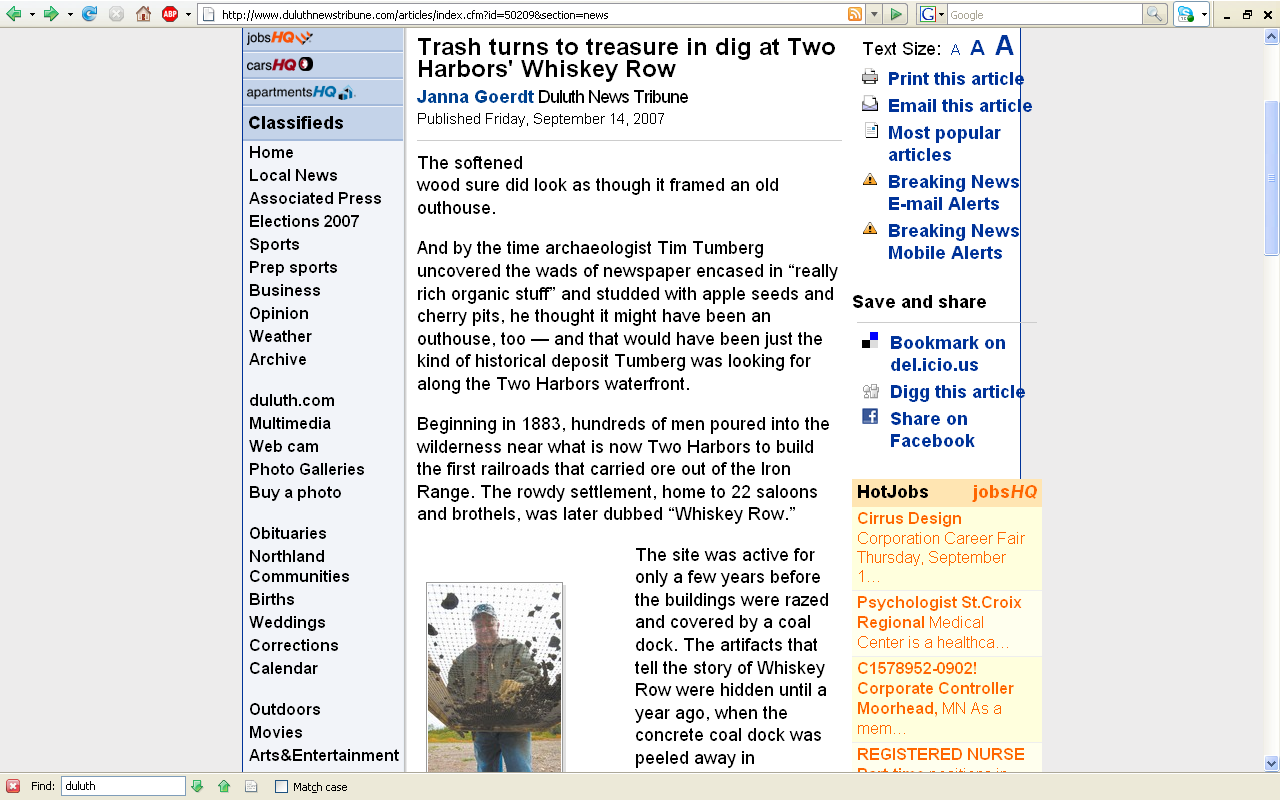 http://www.duluthnewstribune.com/articles/index.cfm?id=50209&section=news
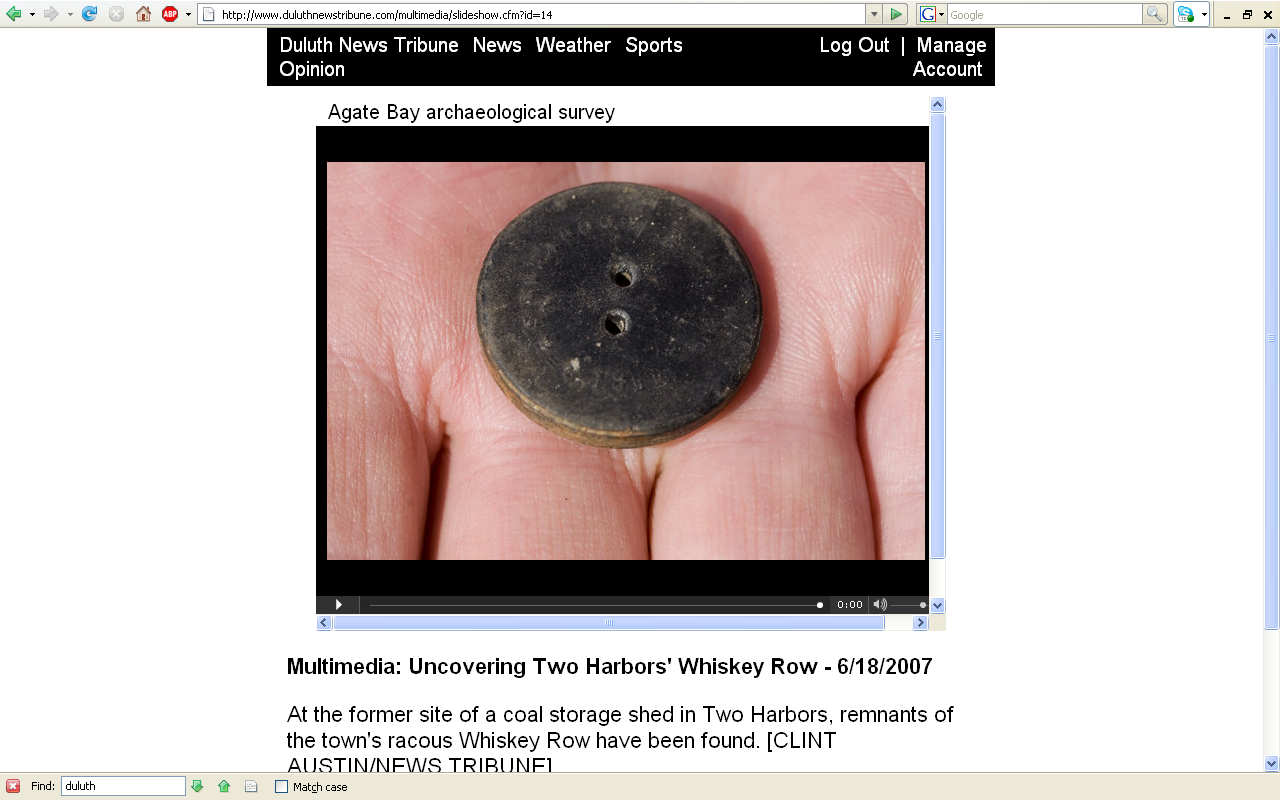 http://www.duluthnewstribune.com/articles/index.cfm?id=50209&section=news
In the Field and Lab
archaeological 
dating methods
relative dating
chronometric dating
	     (aka “absolute” dating)
In the Field and Lab
archaeological dating methods
chronometric dating    (aka “absolute” dating)
provides estimates in actual numbers of years
        (sometimes +/-)
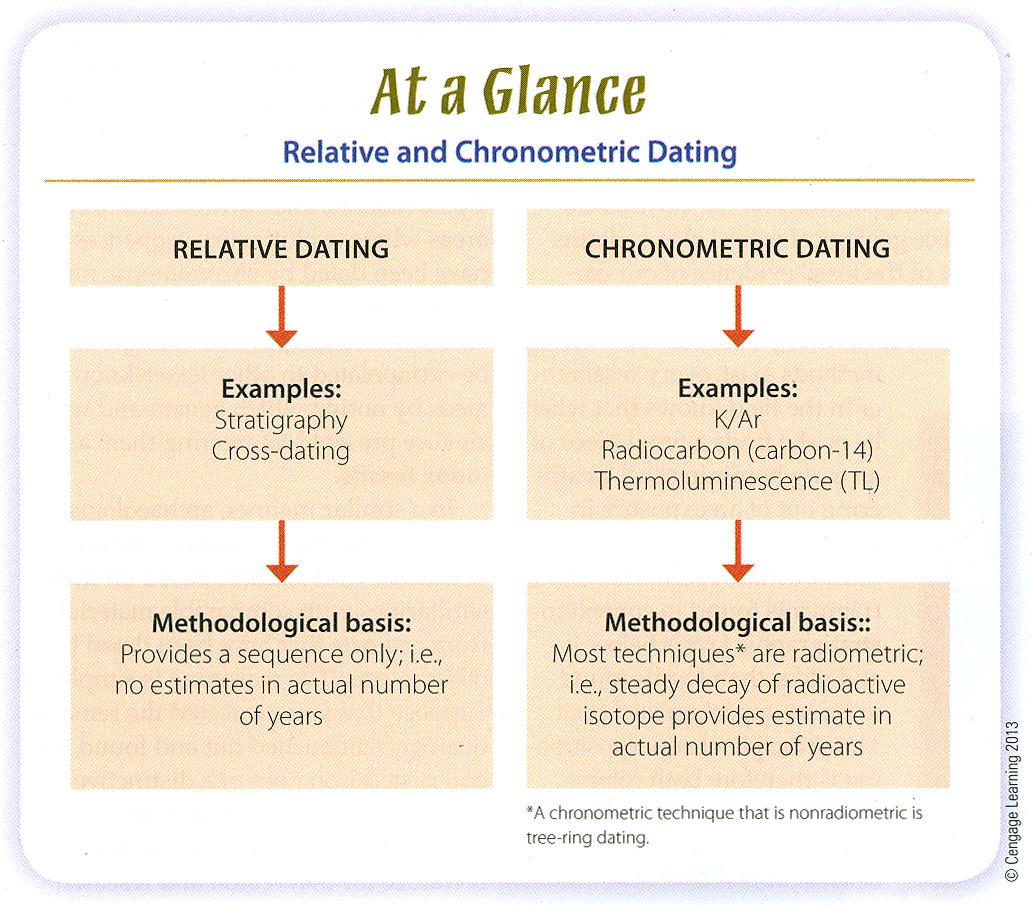 Relative and Chronometric Dating
Understanding Humans, 11th Ed., p. 185
In the Field and Lab
archaeological dating methods
chronometric dating    (aka “absolute” dating)
determining the actual age of geological deposits (and the fossils in them) by examining the chemical composition of rock fragments and organic remains containing radioactive substances such as uranium 238,  and carbon 14, which decay at a known rate
In the Field and Lab
A.1. or “First Order Absolute Dating”
direct determination of age based on internal evidence

e.g., 14C dating of bone sample
e.g., dendrochronology
e.g., molecular clocks
In the Field and Lab
A.1. or “First Order Absolute Dating”
direct determination of age based on internal evidence

e.g., 14C dating of bone sample
e.g., dendrochronology
e.g., molecular clocks
In the Field and Lab
A.1. or “First Order Absolute Dating”
direct determination of age based on internal evidence

e.g., 14C dating of bone sample
e.g., dendrochronology
e.g., molecular clocks
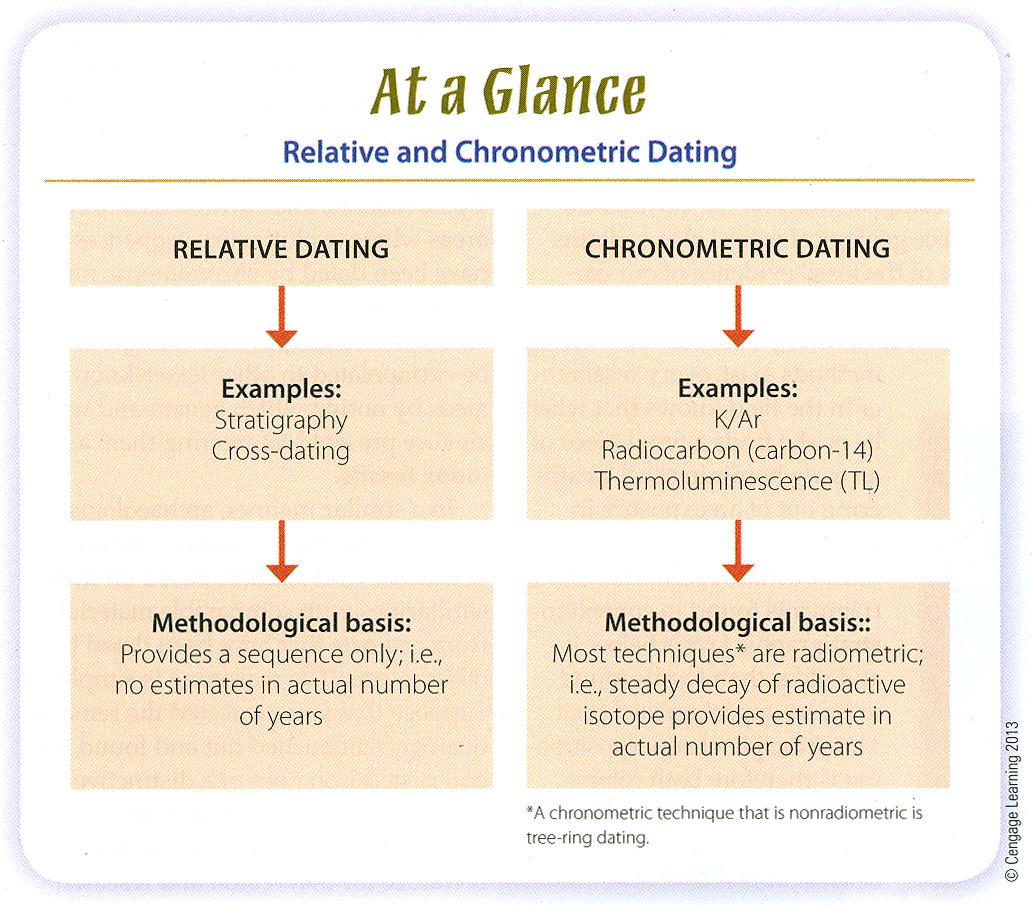 Relative and Chronometric Dating
Understanding Humans, 11th Ed., p. 185
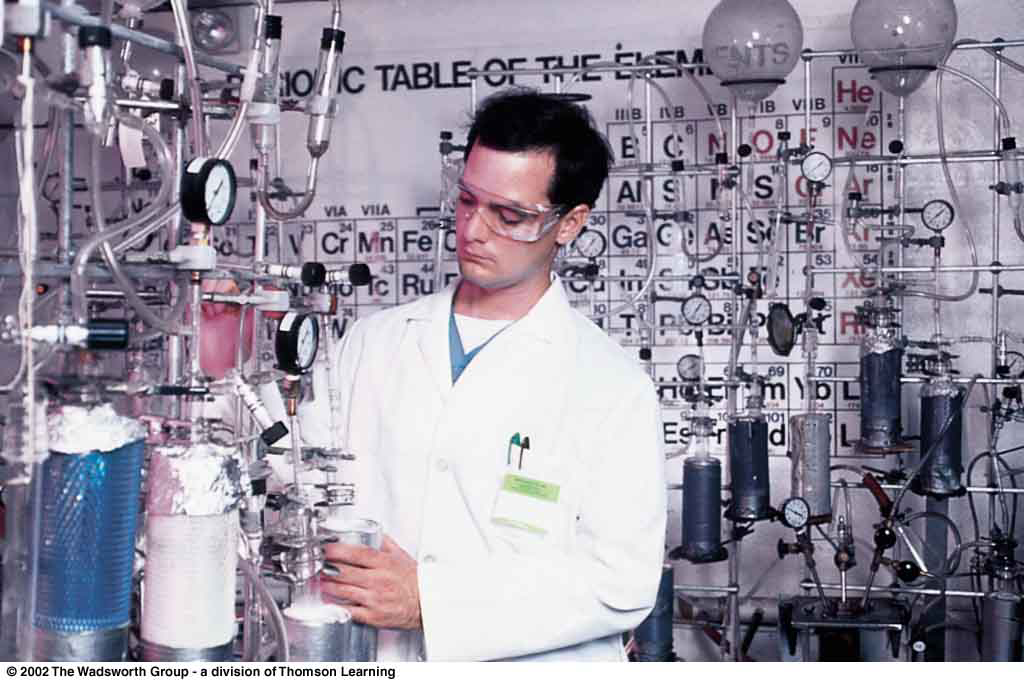 Technician in a radiocarbon dating laboratory.
Understanding Humans, 10th Ed., p. 194.
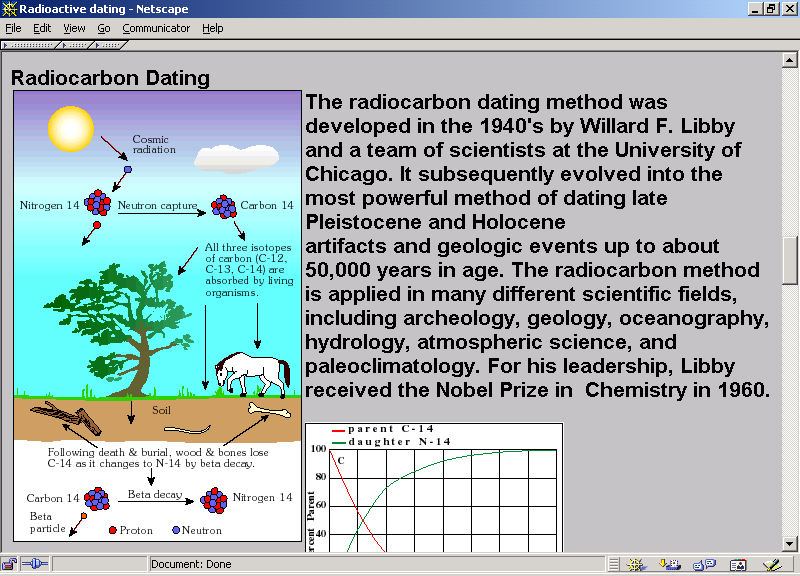 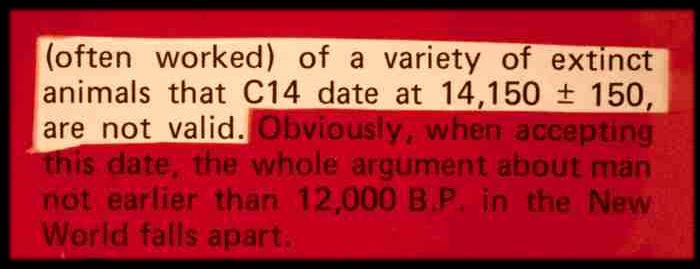 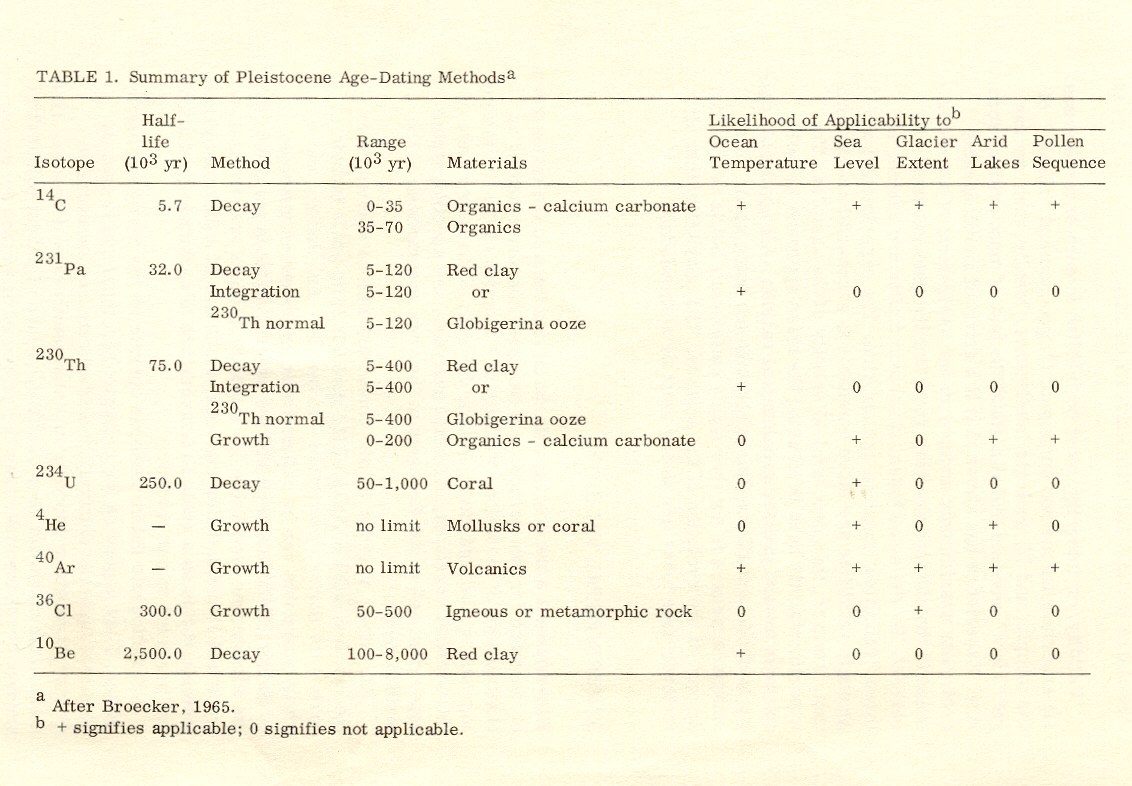 “half-life” of 14C = 5,730 years
Summary of Pleistocene Age-Dating Methods.
Time and Stratigraphy in the Evoluton of Man. (National Research Council, 1967), p. 46.
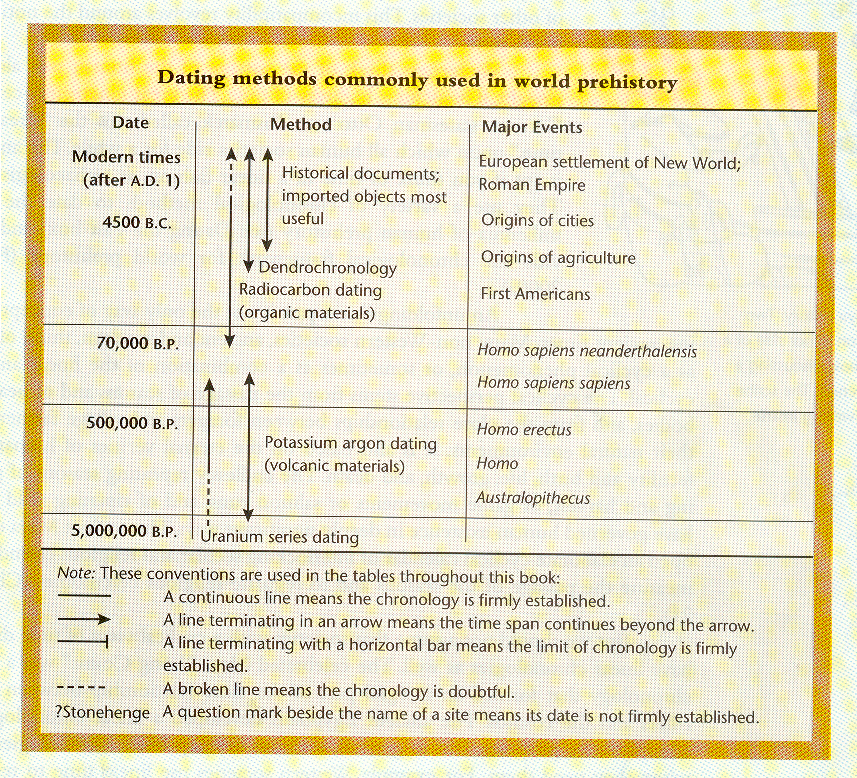 techniques
technique
People of the Earth, 10th Ed., p. 11.
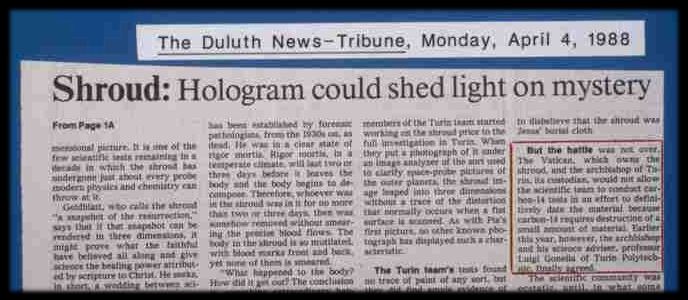 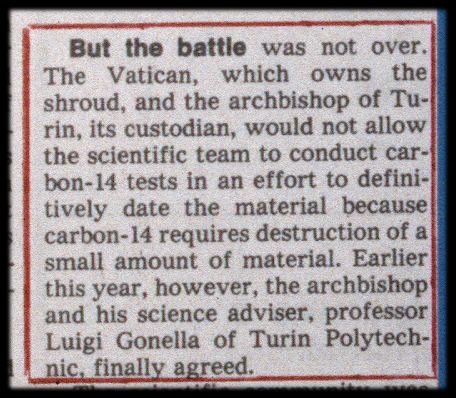 Problem#1: Part of the artifact must be destroyed in running the test(s)
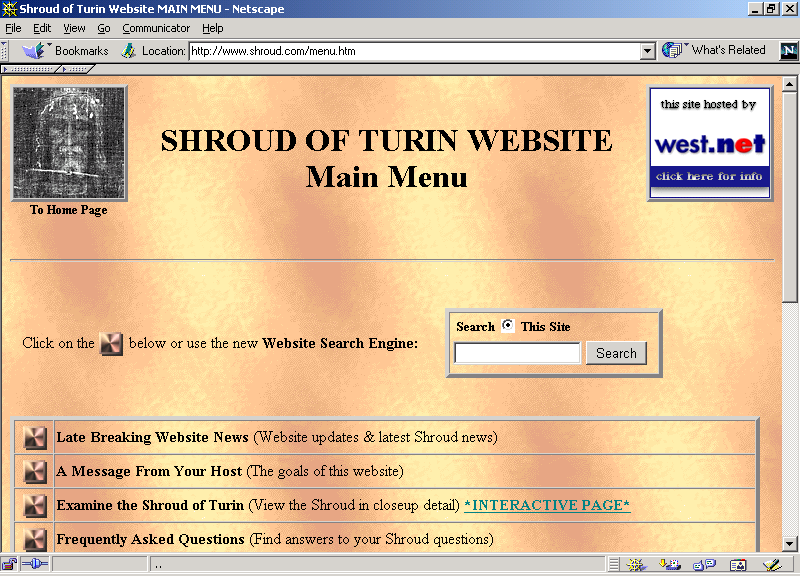 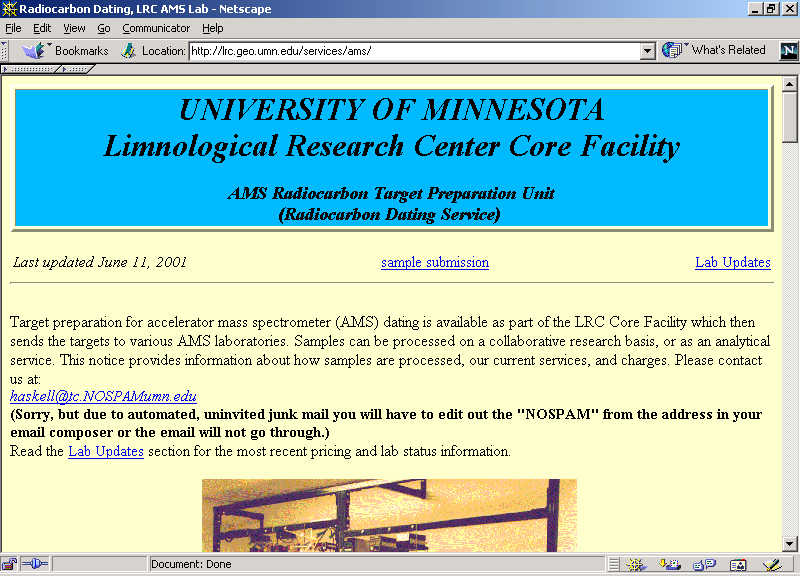 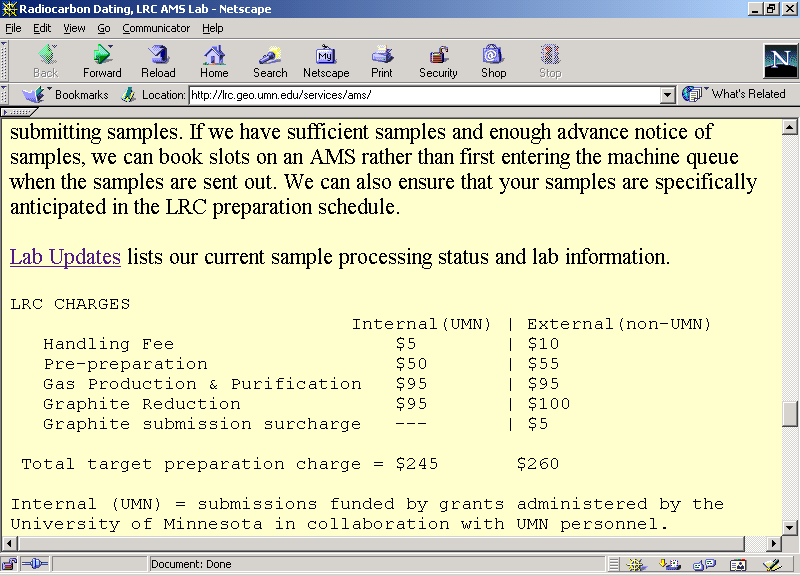 Problem #2: Tests are expensive
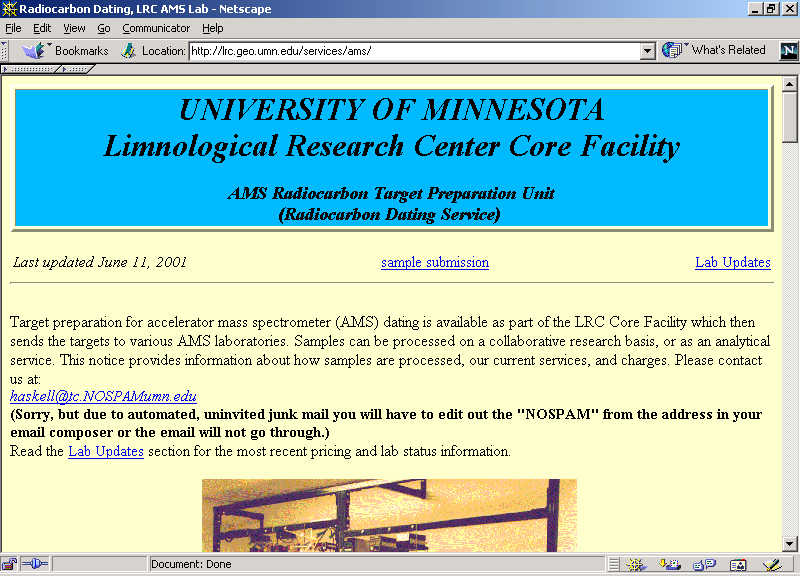 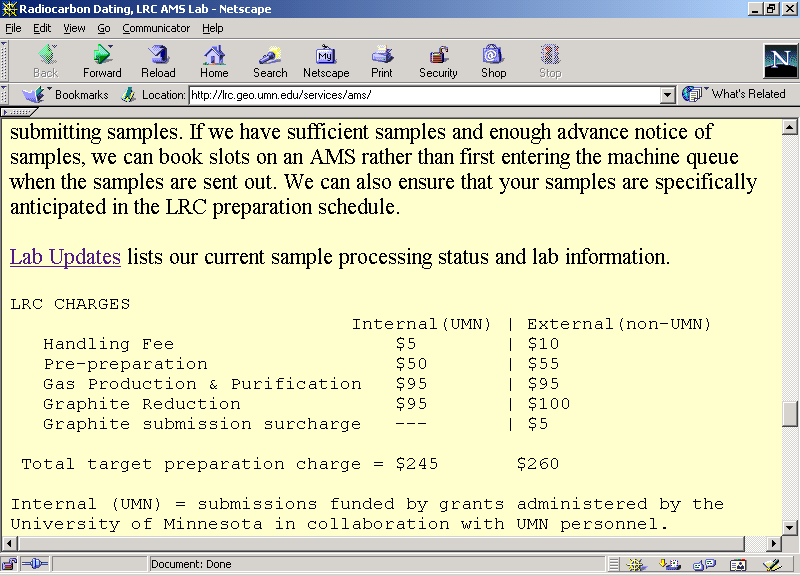 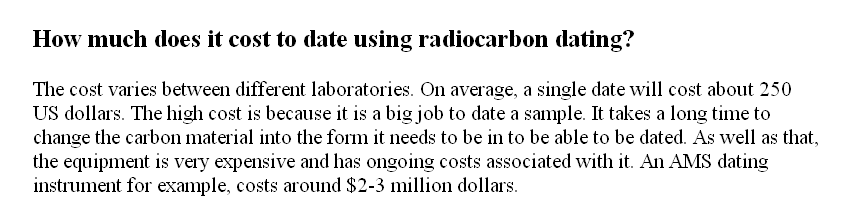 Problem #2: Tests are expensive
In the Field and Lab
A.1. or “First Order Absolute Dating”
direct determination of age based on internal evidence

e.g., 14C dating of bone sample
e.g., dendrochronology
e.g., molecular clocks
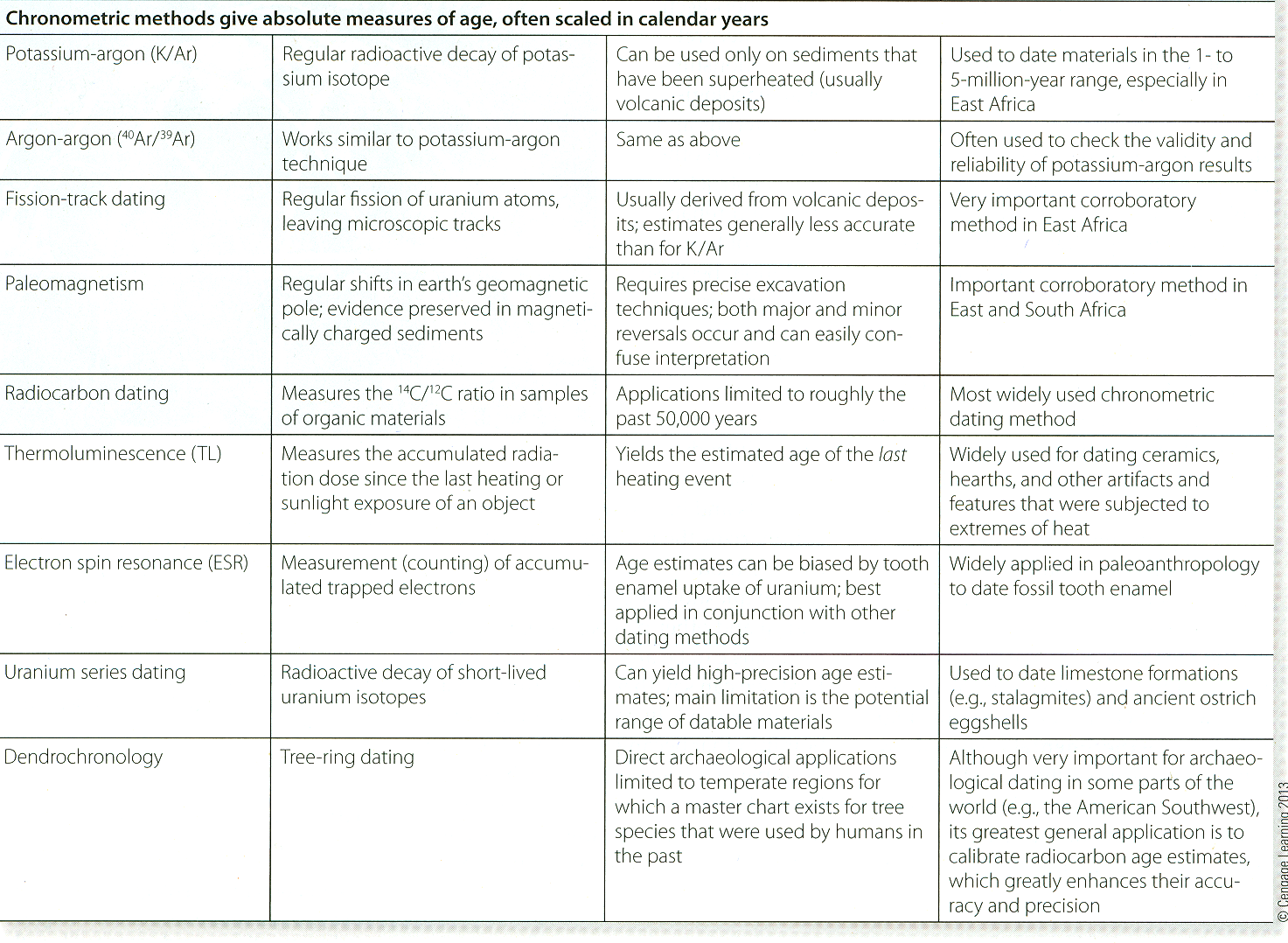 REM: chronometric
methods
yield yield a date 
often scaled in calendar years
A Summary of Dating Methods.
Understanding Humans, 11th Ed., p. 184
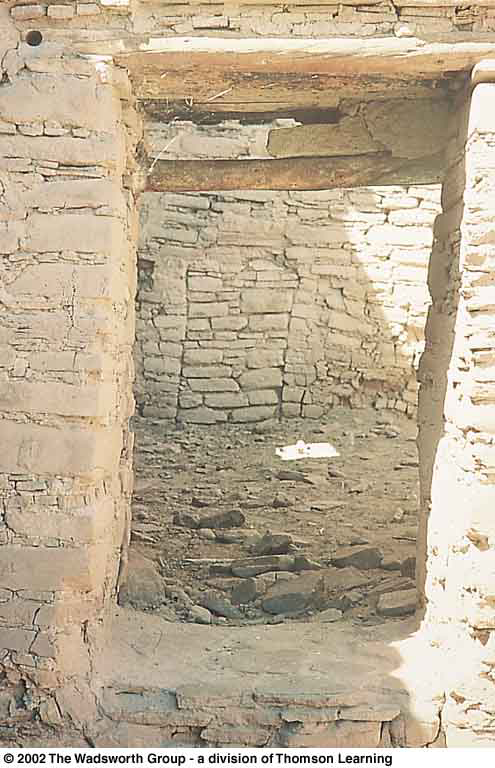 Doorway in White House Ruin, Canyon de Chelly, Arizona.
Understanding Humans, 10th Ed., p. 195.
dendrochronology
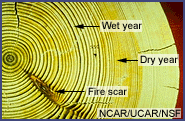 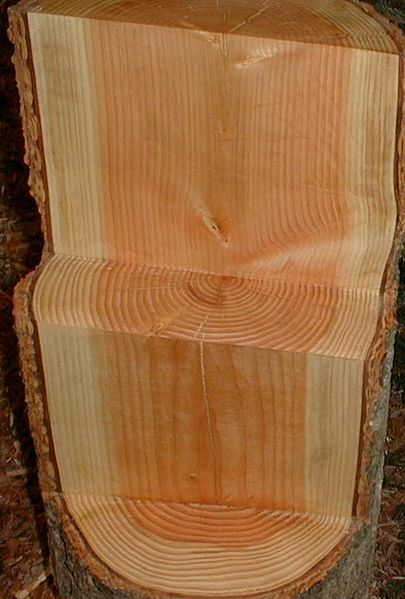 http://commons.wikimedia.org/wiki/File:Douglasie2.jpg
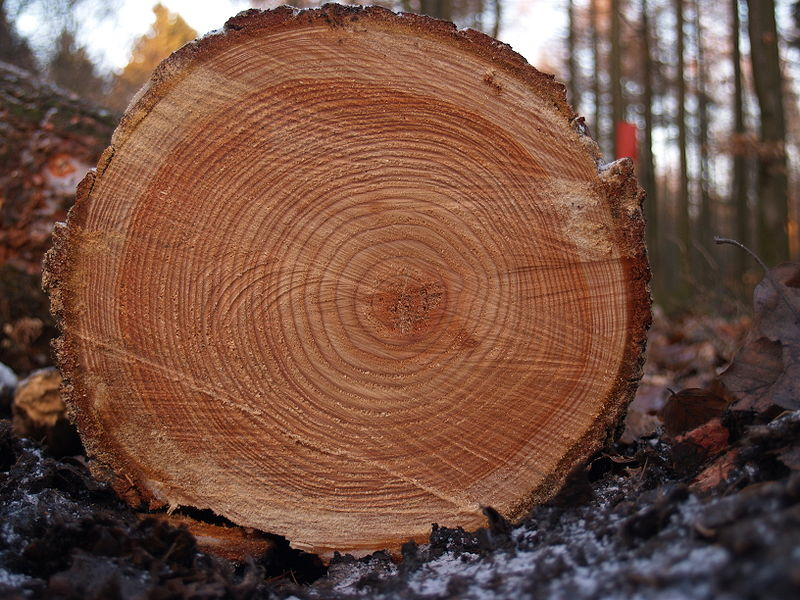 http://commons.wikimedia.org/wiki/File:Tree_rings.jpg
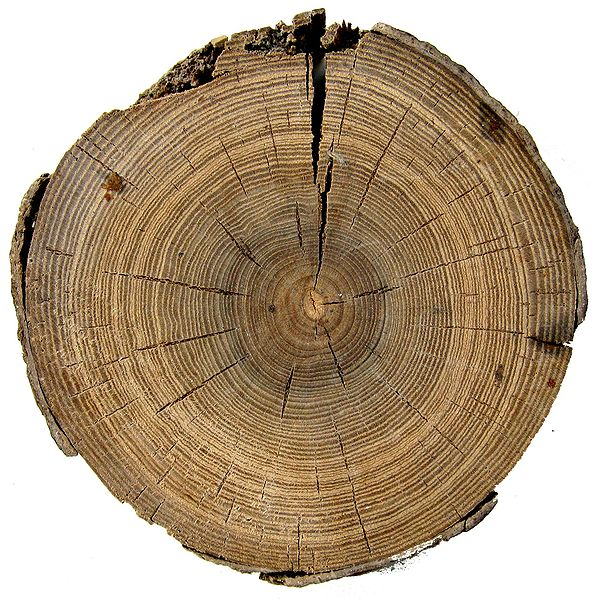 http://commons.wikimedia.org/wiki/File:Salzbergwerk_Hallstat_680_v_Chr.jpg
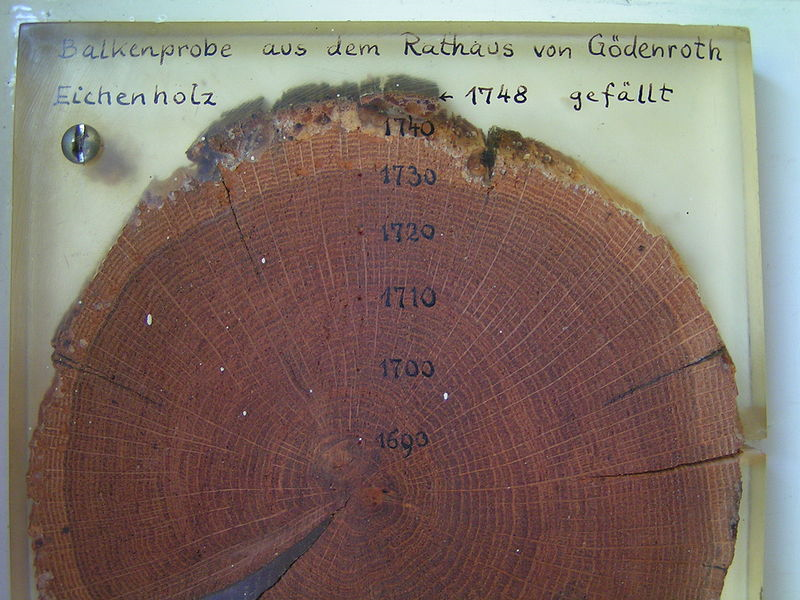 http://commons.wikimedia.org/wiki/File:Dendrochronologie.jpg
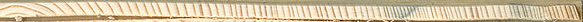 Prepared wood sample from Wild fire area, N Hörken, Ljusnarsberg, Sweden. Growth rings from 1910-summer 2006. The outermost ring shows that this spruce was killed by the fire sometime around midsummer 2006. While the core was taken at breast height and the pitch was not hit, the tree was at least 100 years old when died.
http://commons.wikimedia.org/wiki/File:WildFireAreaNHorken0709-PCAB-woodsample%28NHrkF01a%29.jpg
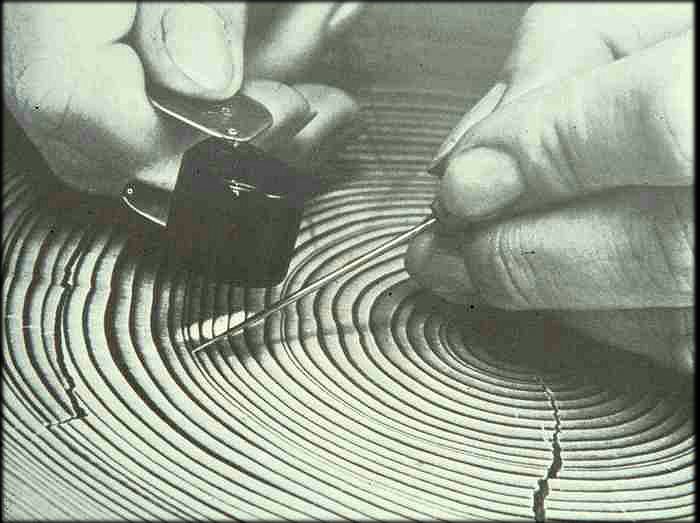 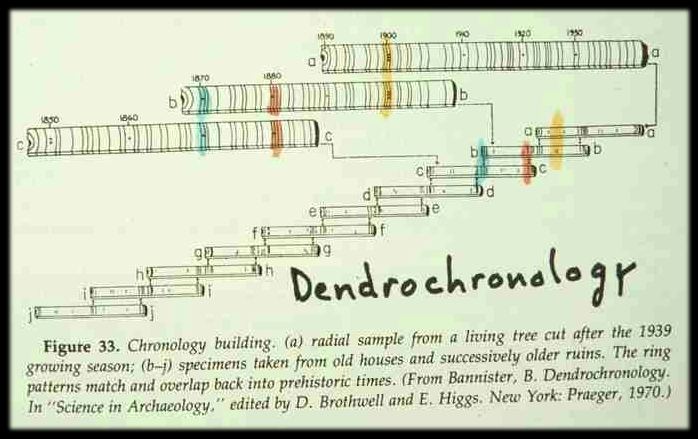 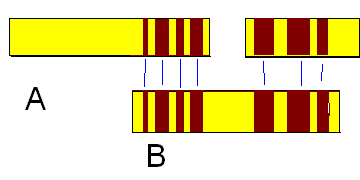 http://commons.wikimedia.org/wiki/File:Treering_sequence.PNG
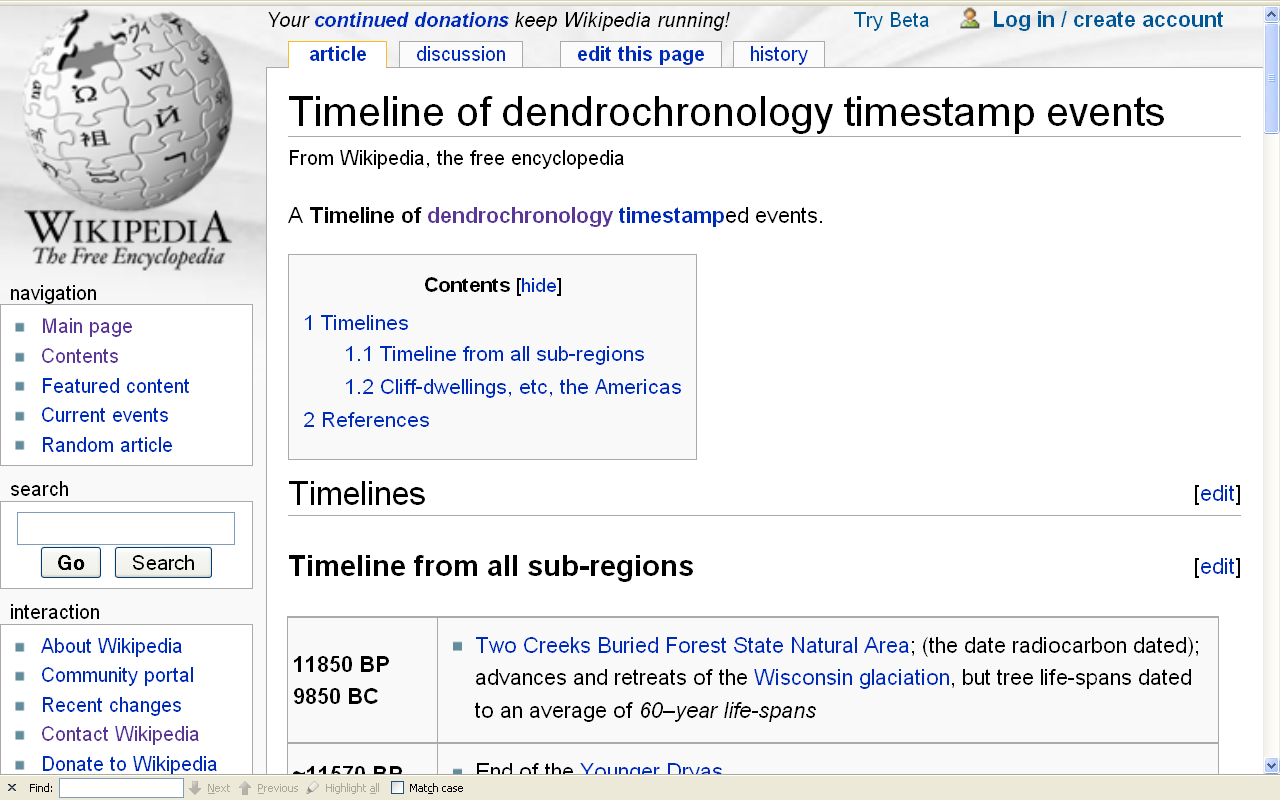 http://en.wikipedia.org/wiki/Timeline_of_dendrochronology_timestamp_events
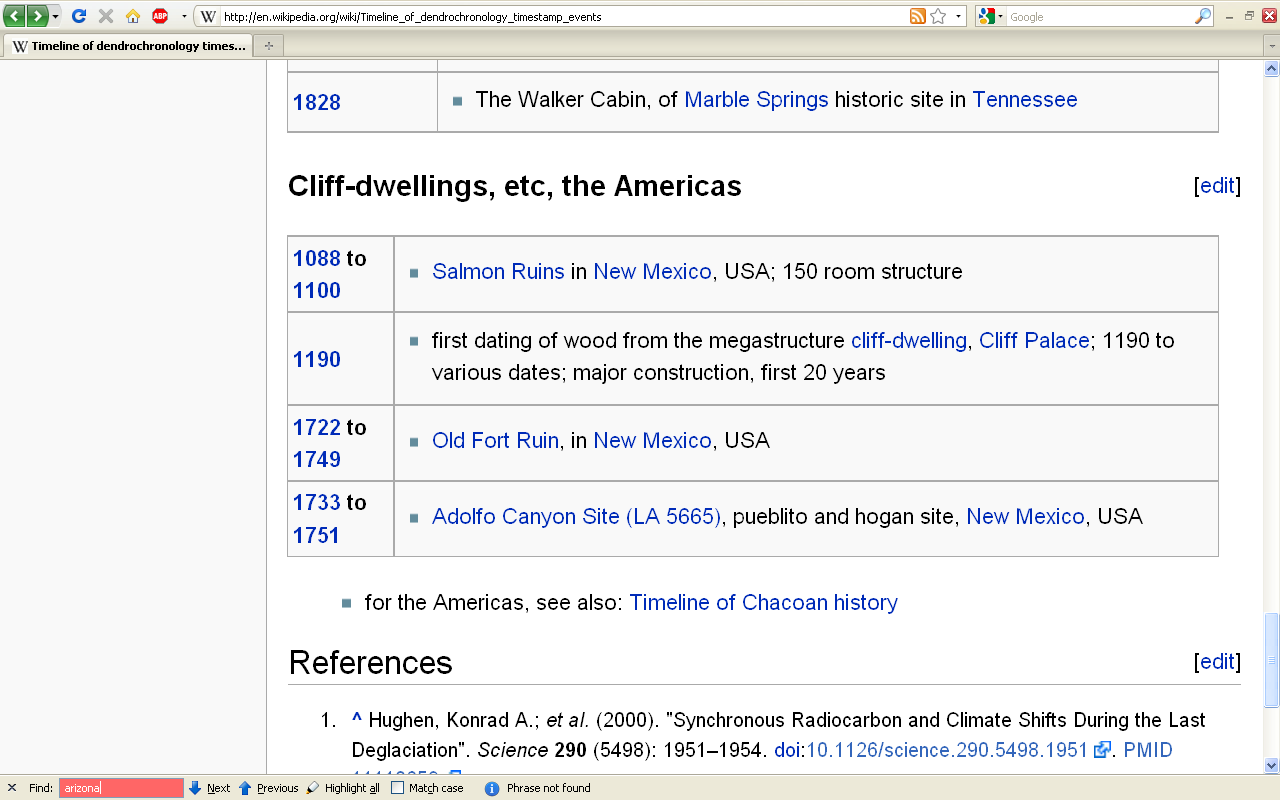 http://en.wikipedia.org/wiki/Timeline_of_dendrochronology_timestamp_events
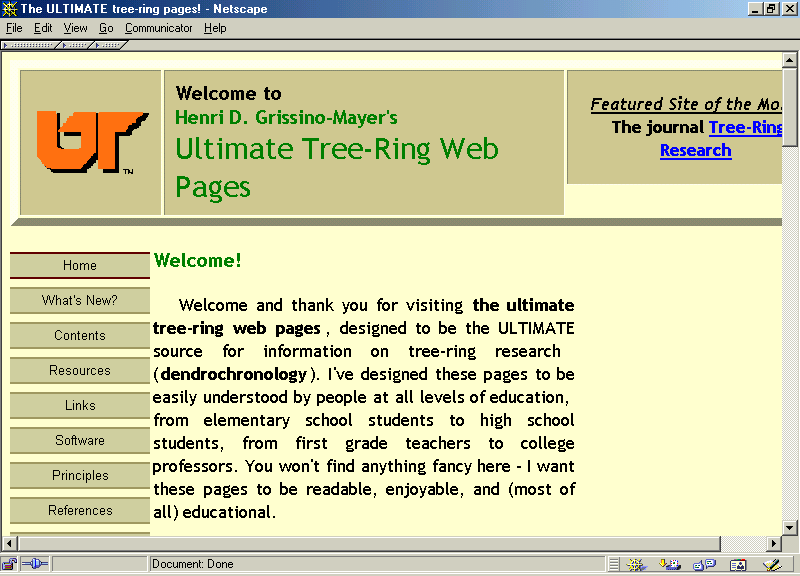 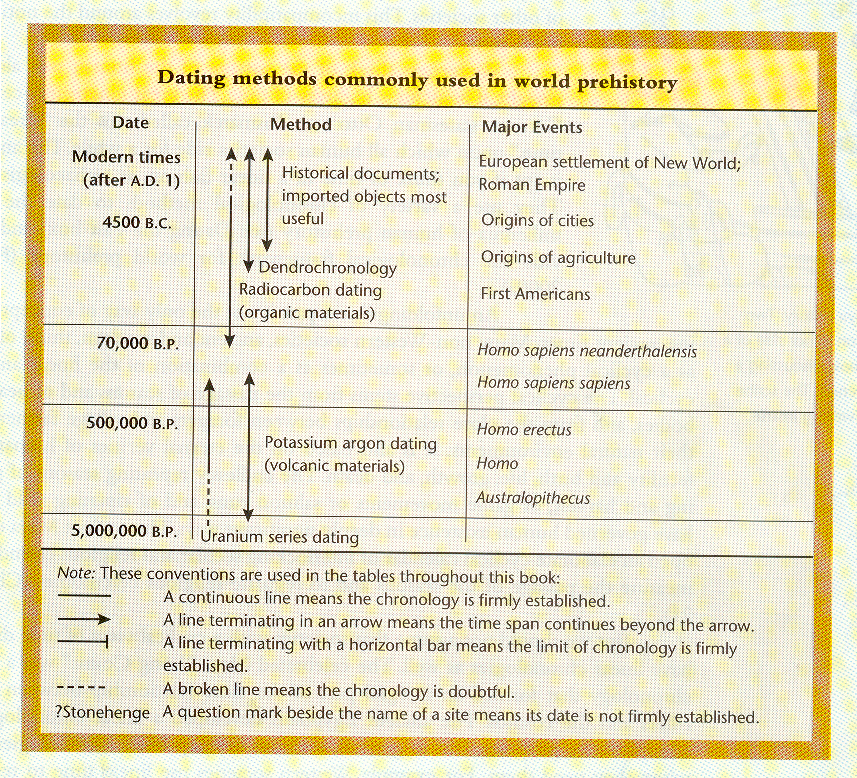 techniques
technique
People of the Earth, 10th Ed., p. 11.
In the Field and Lab
A.1. or “First Order Absolute Dating”
direct determination of age based on internal evidence

e.g., 14C dating of bone sample
e.g., dendrochronology
e.g., molecular clocks
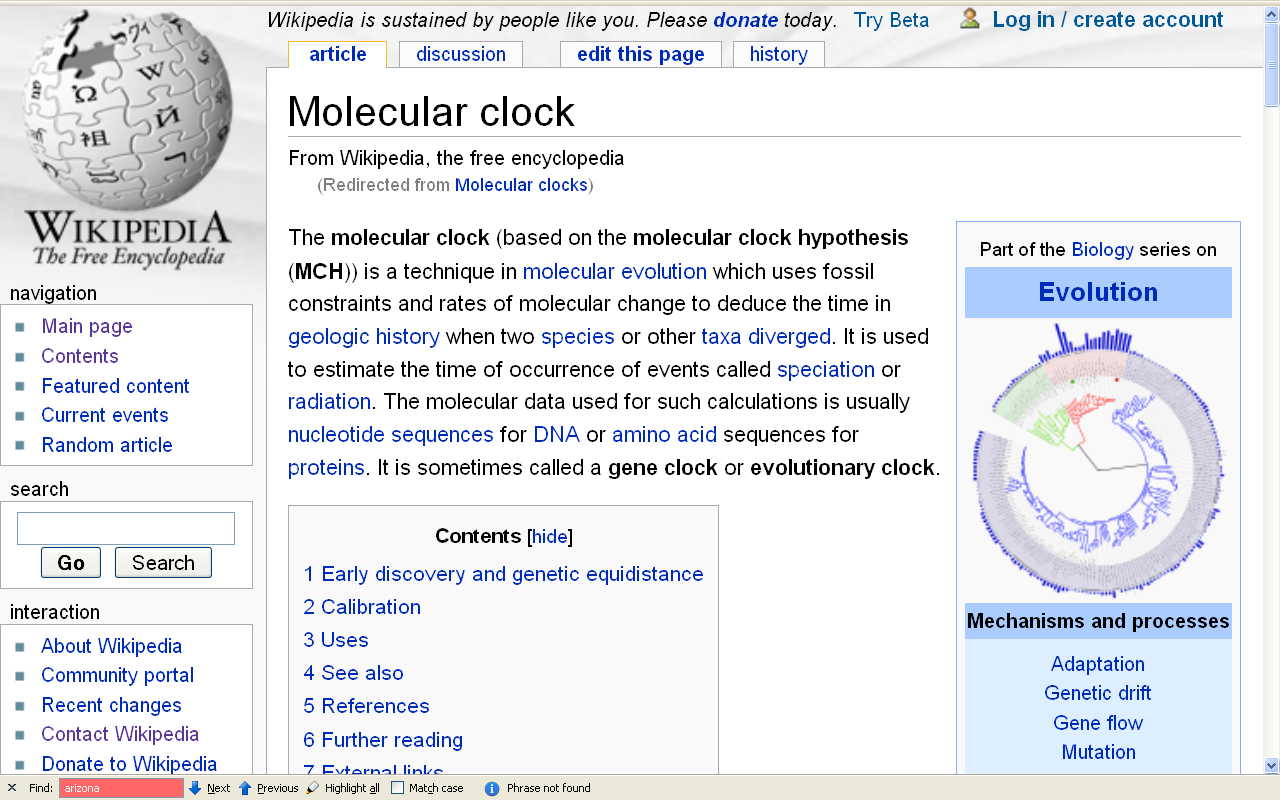 http://en.wikipedia.org/wiki/Molecular_clocks
Chronometric Dating – Molecular Clocks
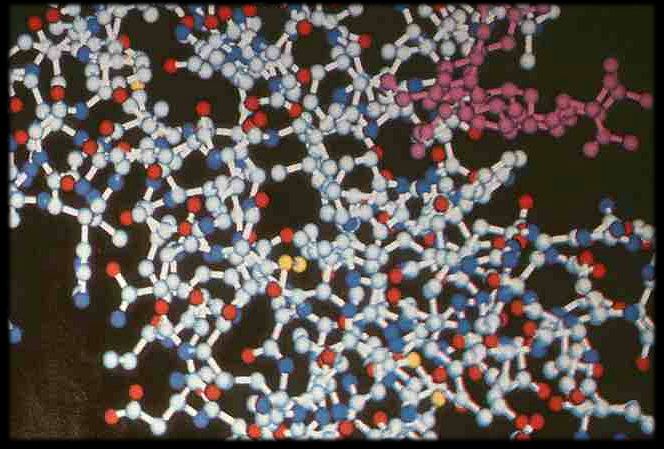 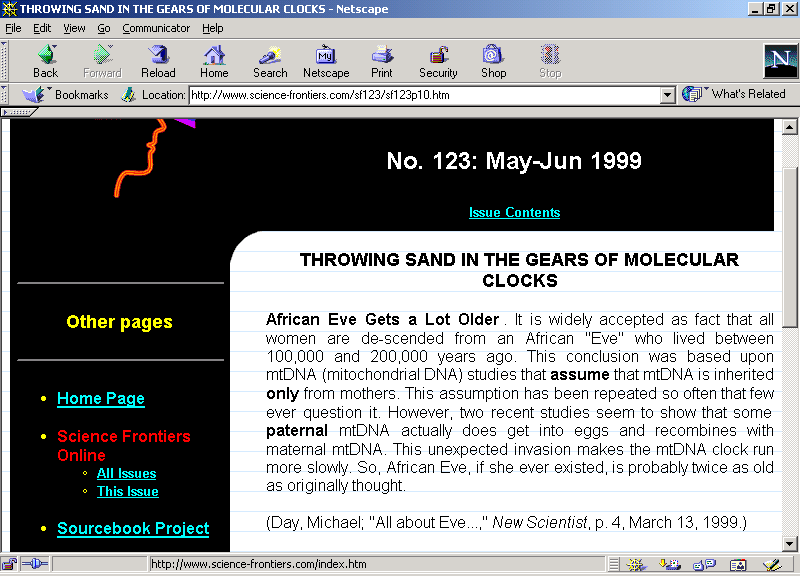 In the Field and Lab
A.2. or “Second Order Absolute Dating”
direct determination of age of the source of the deposit

e.g., K / A dating of volcanic materials associated with Olduvai hominids
In the Field and Lab
A.2. or “Second Order Absolute Dating”
direct determination of age of the source of the deposit

e.g., K / A dating of volcanic materials associated with Olduvai hominids
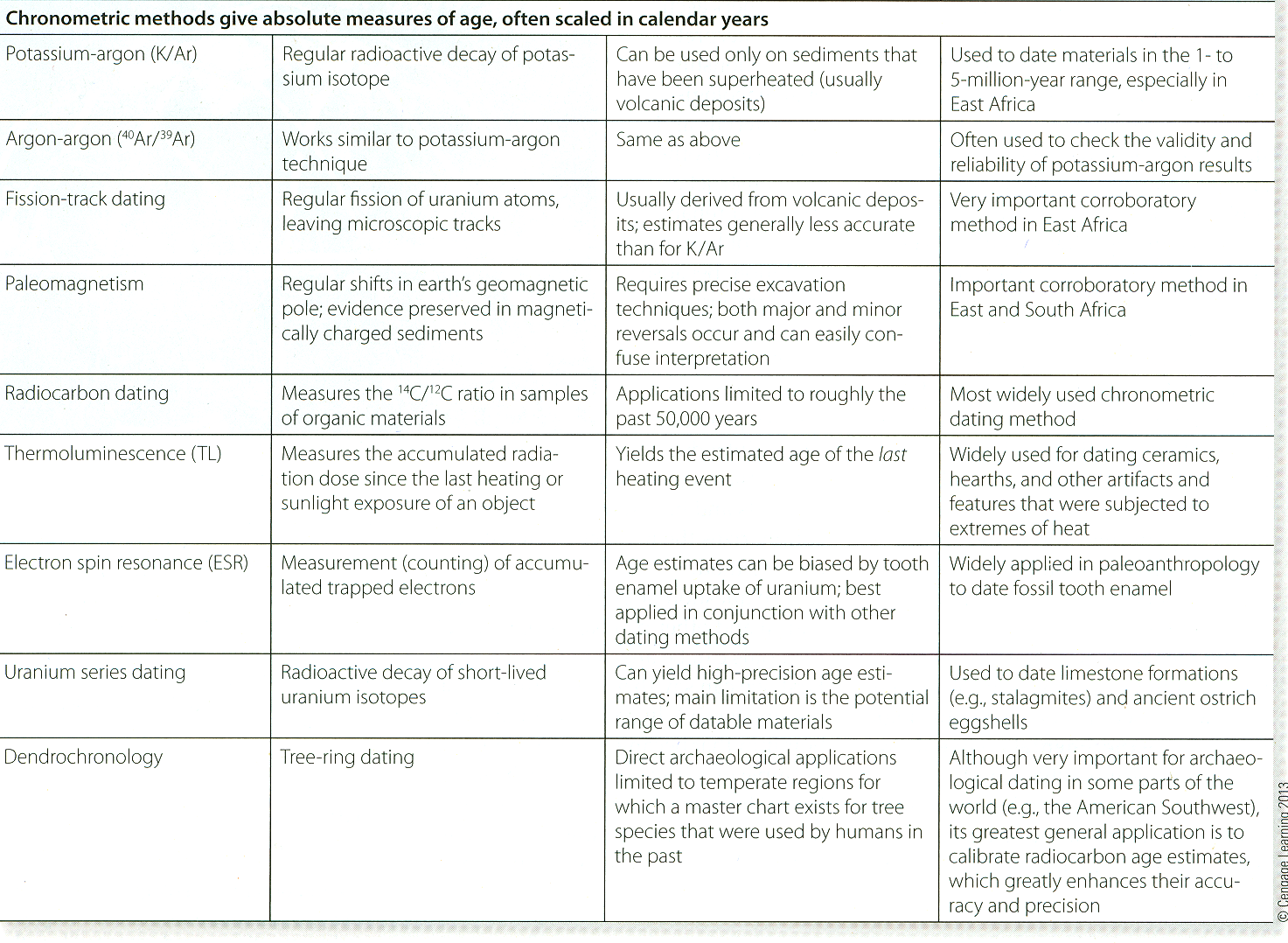 REM: chronometric
methods
yield yield a date 
often scaled in calendar years
A Summary of Dating Methods.
Understanding Humans, 11th Ed., p. 184
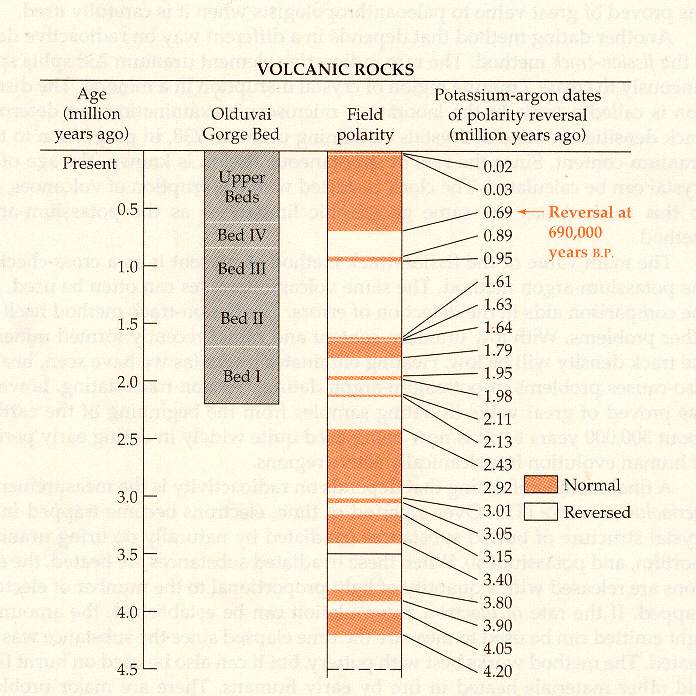 Reversals in world magnetic polarity.
Humankind Emerging (7th Ed). p. 28.
In the Field and Lab
R.1. or “First Order Relative Dating”
c	= contemporaneous
i	= intrusive
r	= redeposited
In the Field and Lab
A.3. or “Third Order Absolute Dating”
age inferred by 
correlating source bed 
with a deposit whose actual age is known


e.g., Trinil gravel with Trinil gravel whose actual age has been determined
In the Field and Lab
A.3. or “Third Order Absolute Dating”
age inferred by 
correlating source bed 
with a deposit whose actual age is known


e.g., Trinil gravel with Trinil gravel whose actual age has been determined
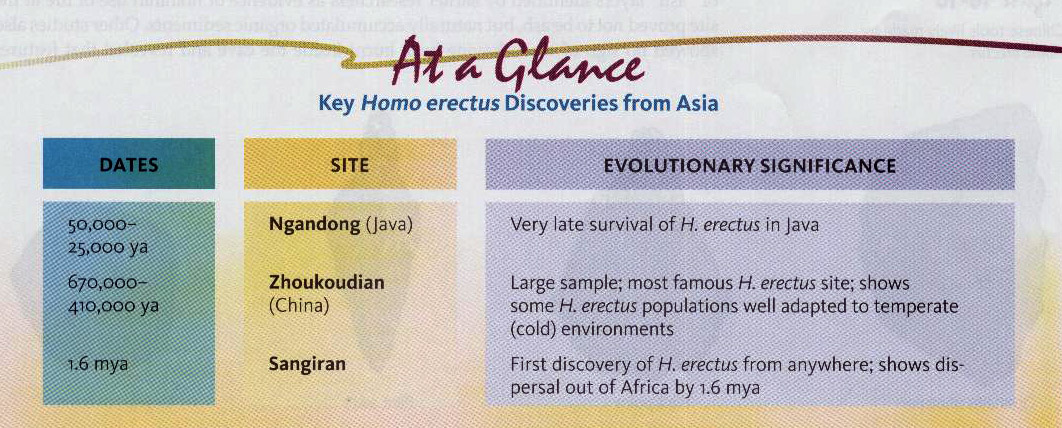 Understanding Humans, 10th Ed., p. 245.
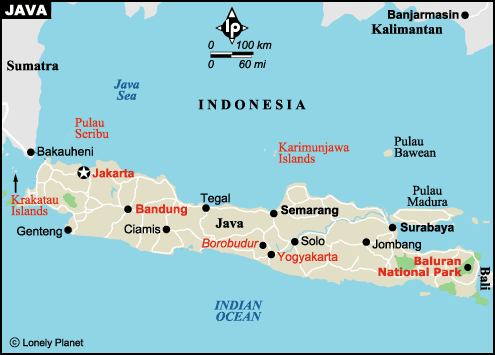 Java stratigraphy
Modern deposits and bones
Sampoeng stratum (Neolithic)
Ngandong stratum (Upper Pleistocene)
Trinil stratum (ca. 700,000 ybp)
Djetis stratum (Lower Pleistocene)
Three or more strata (Pliocene)
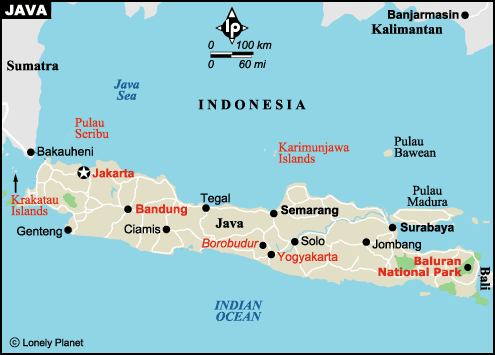 Java stratigraphy
Modern deposits and bones
Sampoeng stratum (Neolithic)
Ngandong stratum (Upper Pleistocene)
Trinil stratum (ca. 700,000 ybp)
Djetis stratum (Lower Pleistocene)
Three or more strata (Pliocene)
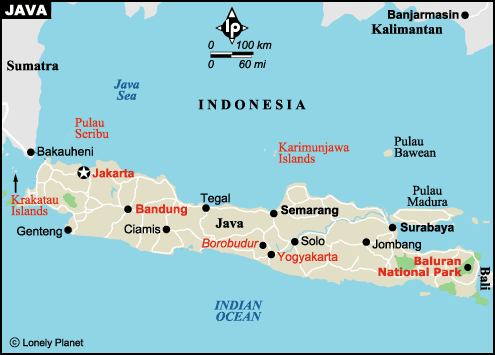 Java stratigraphy
Modern deposits and bones
Sampoeng stratum (Neolithic)
Ngandong stratum (Upper Pleistocene)
Trinil stratum (ca. 700,000 ybp)
Djetis stratum (Lower Pleistocene)
Three or more strata (Pliocene)
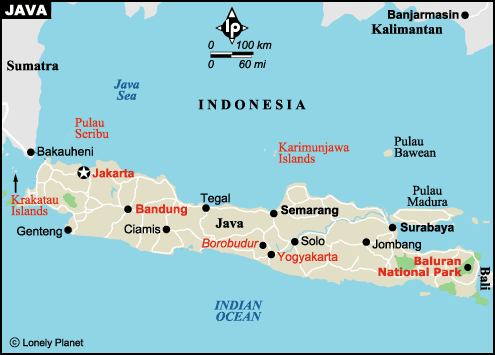 R.1. = c
= Trinil stratum (ca., 700,000 ybp)
Jakarta
Trinil
Modern deposits and bones
Sampoeng stratum (Neolithic)
Ngandong stratum (Upper Pleistocene)
Trinil stratum (Middle Pleistocene)
Djetis stratum (Lower Pleistocene)
Three or more strata (Pliocene)
R.1. = c
Trinil stratum (ca., 700,000 ybp)
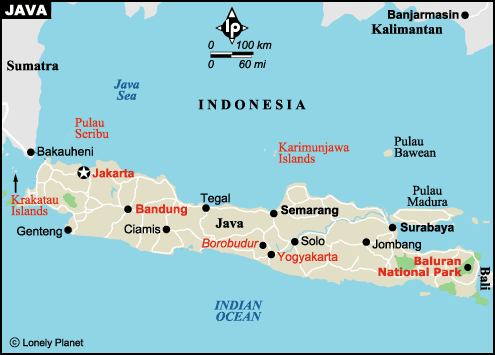 R.1. = c
Trinil stratum (ca., 700,000 ybp)
Jakarta
Trinil
Modern deposits and bones
Sampoeng stratum (Neolithic)
Ngandong stratum (Upper Pleistocene)
Trinil stratum (Middle Pleistocene)
Djetis stratum (Lower Pleistocene)
Three or more strata (Pliocene)
Trinil stratum (ca., 700,000 ybp)
R.1. = c
In the Field and Lab
paleomagnetism
a form of relative dating that can be used for absolute dating because the historic pattern of the earth’s magnetic fluctuations and reversals is known and dated
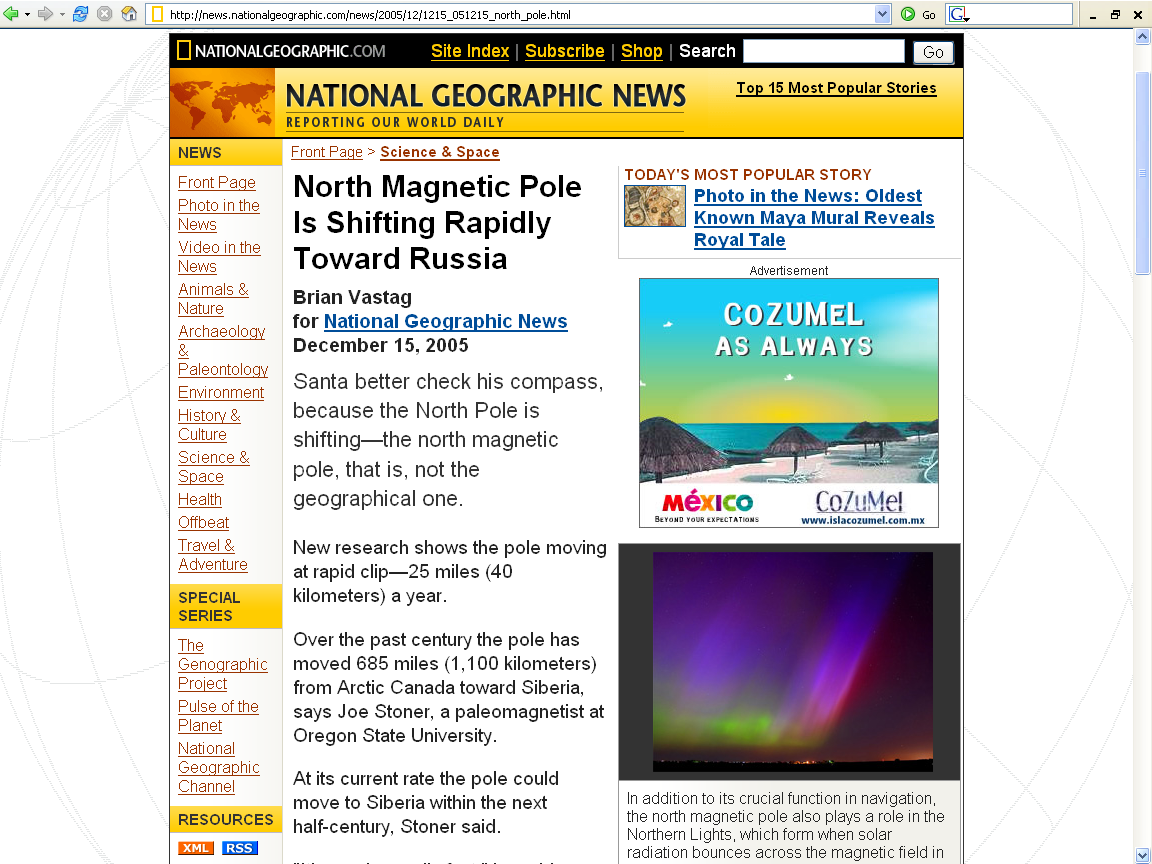 http://news.nationalgeographic.com/news/2005/12/1215_051215_north_pole.html
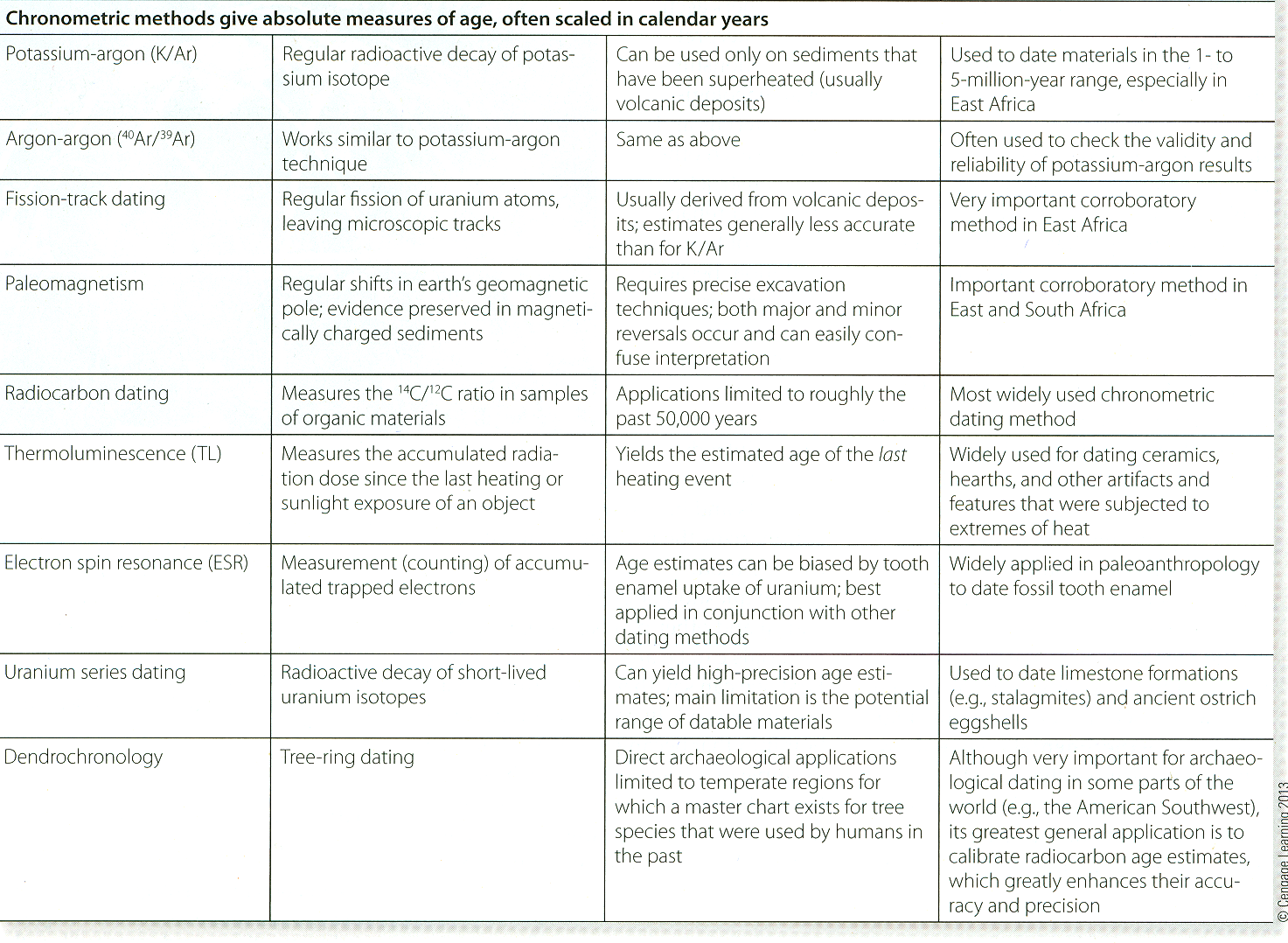 REM: chronometric
methods
yield yield a date 
often scaled in calendar years
A Summary of Dating Methods.
Understanding Humans, 11th Ed., p. 184
In the Field and Lab
paleomagnetism
magnetism is preserved in a rock originally generated by the earth’s magnetic field

past changes in the direction of this field allow correlation between strata
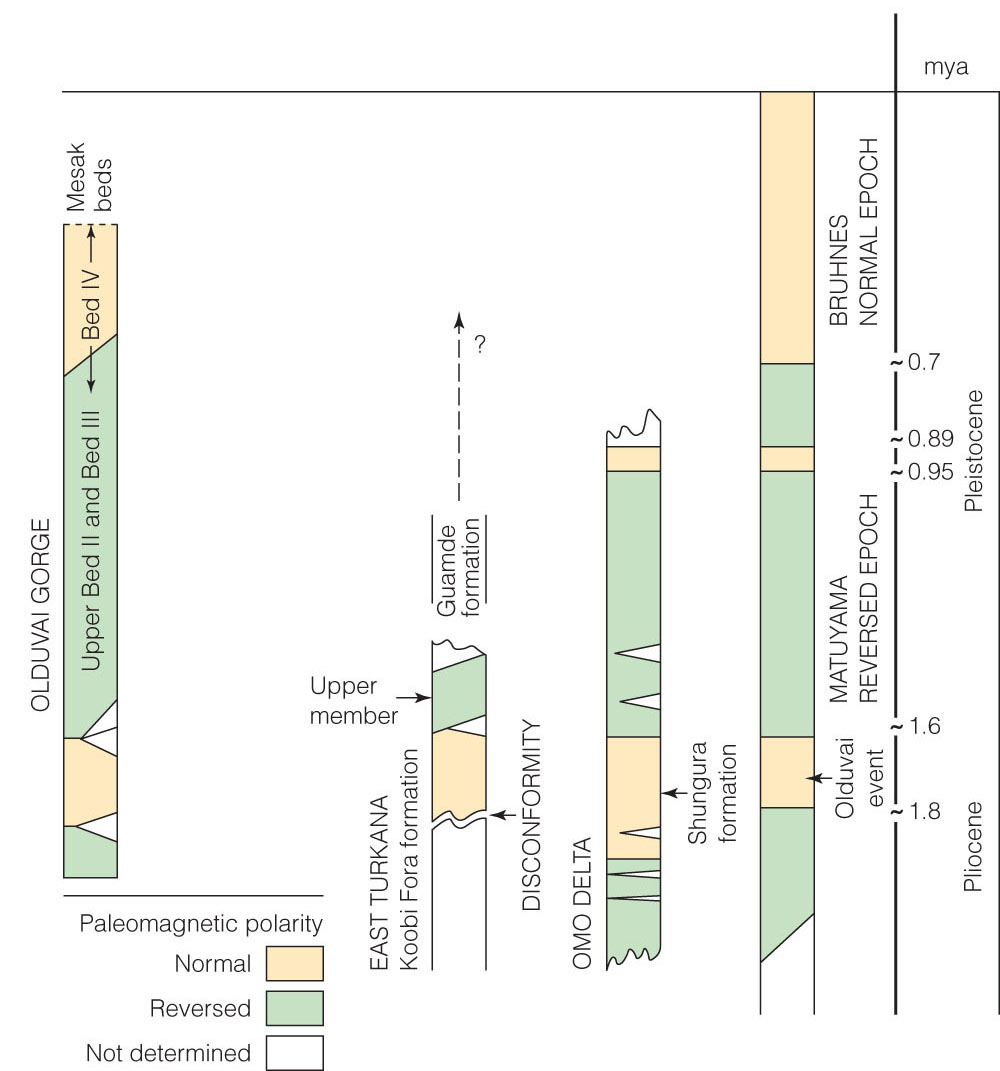 In the Field and Lab
Paleomagnetic sequences,  Olduvai, East Turkana, and Omo.
Understanding Humans, 10th Ed., p. 193.
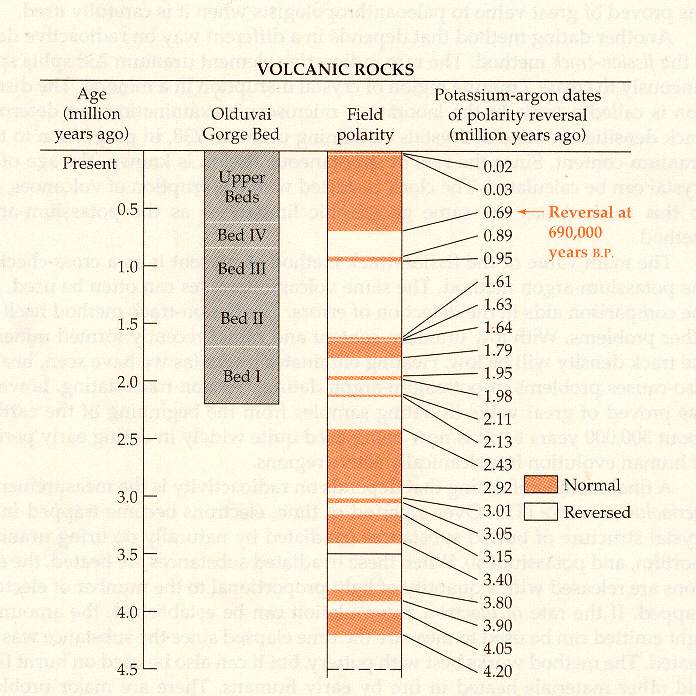 Reversals in world magnetic polarity.
Humankind Emerging (7th Ed). p. 28.
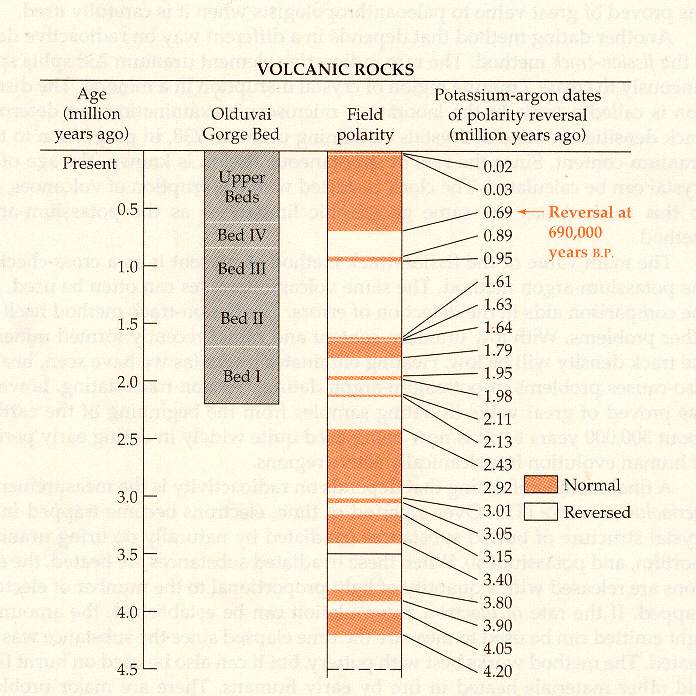 Lucy
Reversals in world magnetic polarity.
Humankind Emerging (7th Ed). p. 28.
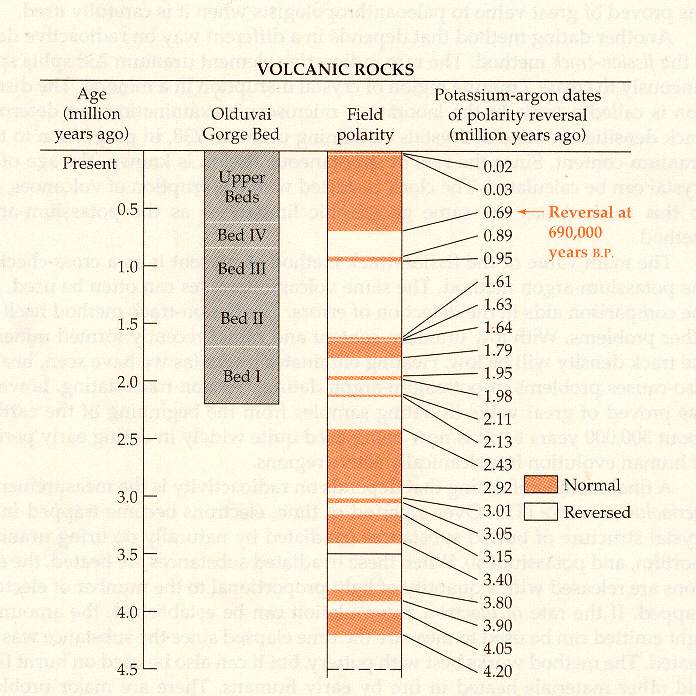 Lucy
Reversals in world magnetic polarity.
Humankind Emerging (7th Ed). p. 28.
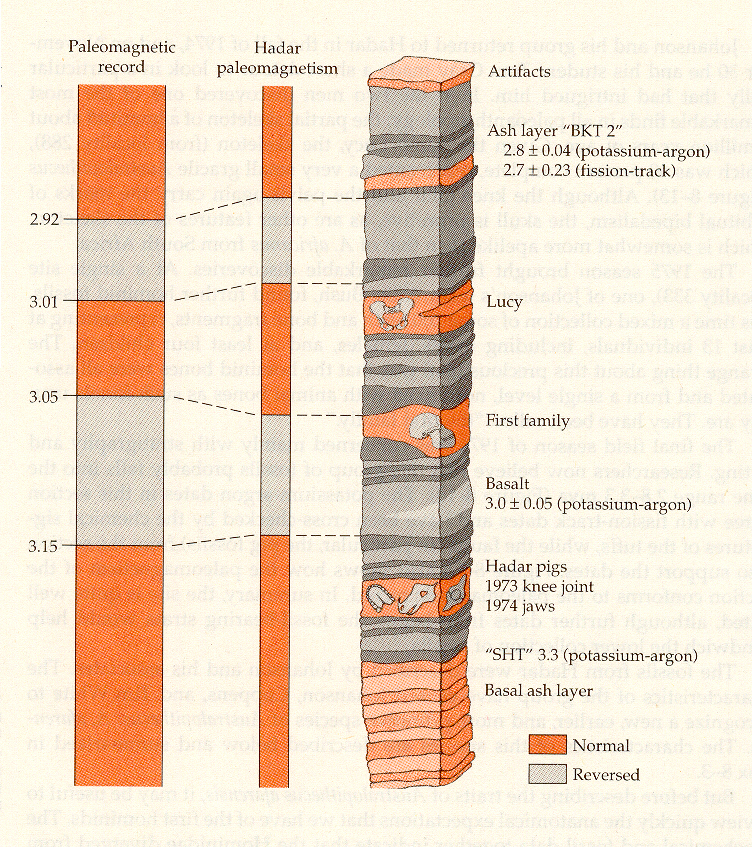 Lucy
Reversals in world magnetic polarity.
Stratigraphic column at Hadar.
Humankind Emerging (7th Ed). p. 28.
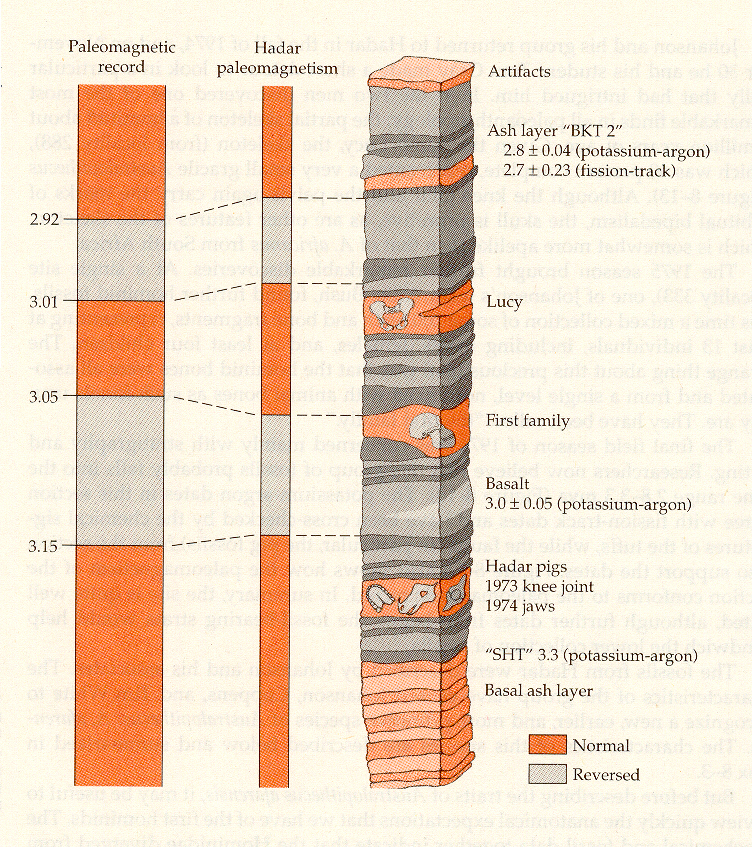 Lucy
Reversals in world magnetic polarity.
Stratigraphic column at Hadar.
Humankind Emerging (7th Ed). p. 28.
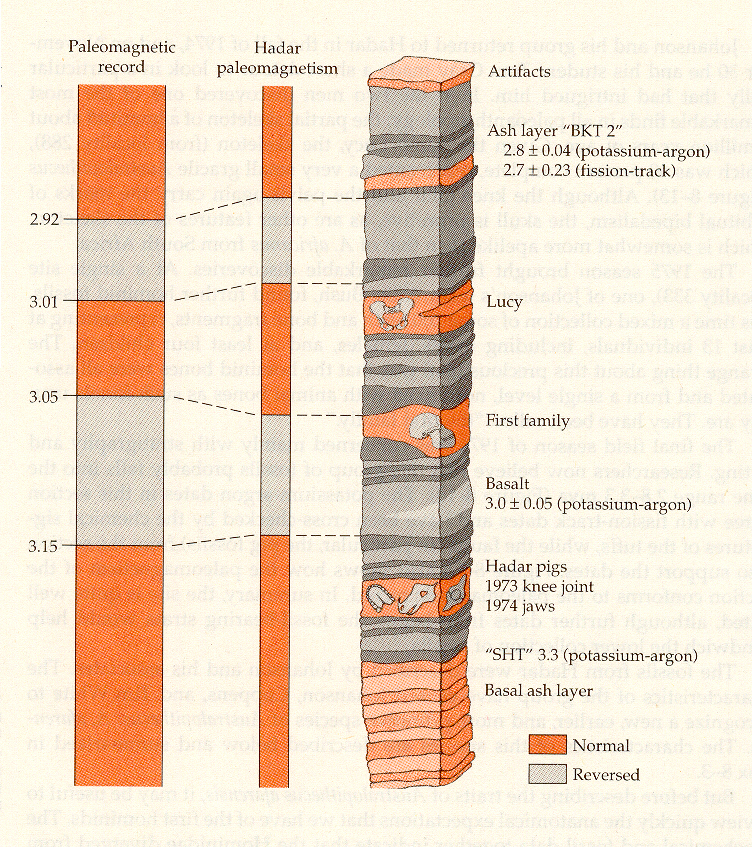 Lucy
Reversals in world magnetic polarity.
Stratigraphic column at Hadar.
Humankind Emerging (7th Ed). p. 28.
Relative and Absolute Methods
can be combined
e.g., Hadar pigs
Biostratigraphy (relative)
Paleomagnetism (chronometric)
Understanding Humans, 10th Ed., p. 188.
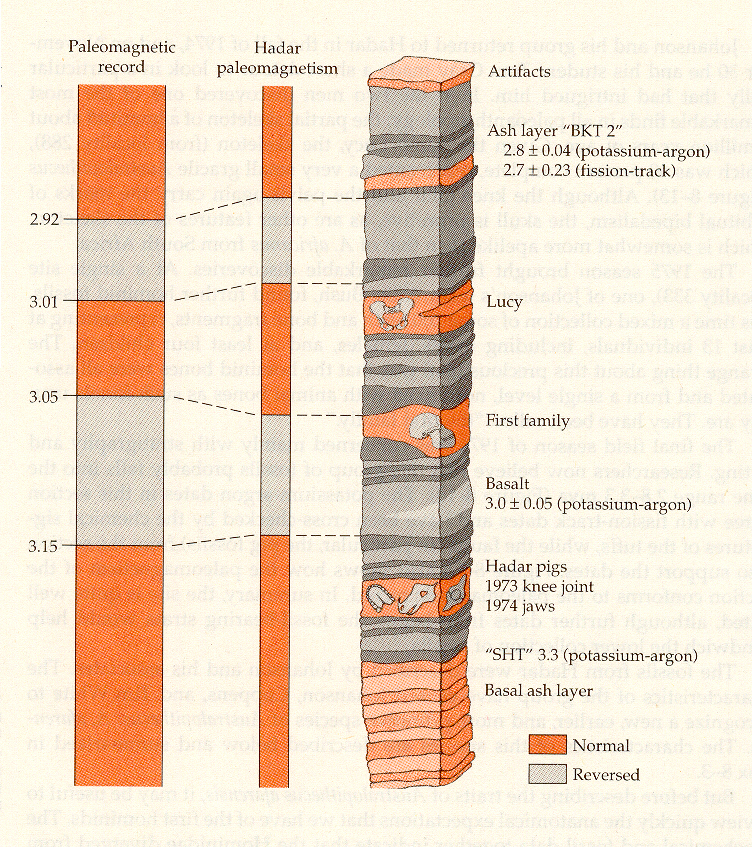 Lucy
First Family
Reversals in world magnetic polarity.
Stratigraphic column at Hadar.
Humankind Emerging (7th Ed). p. 28.
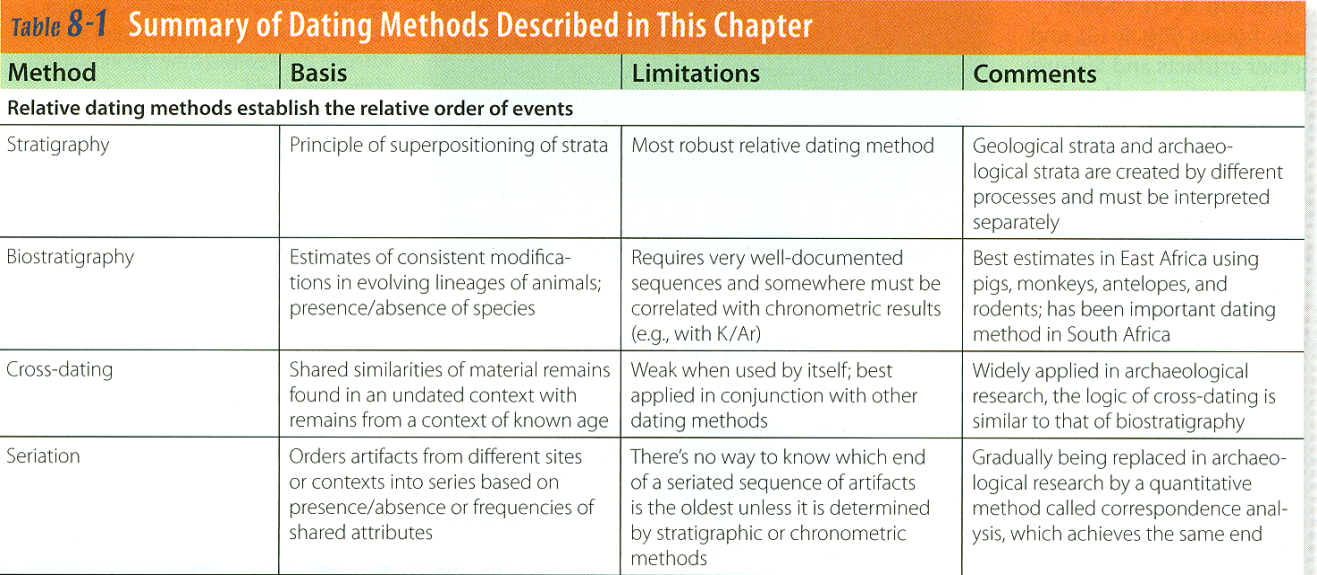 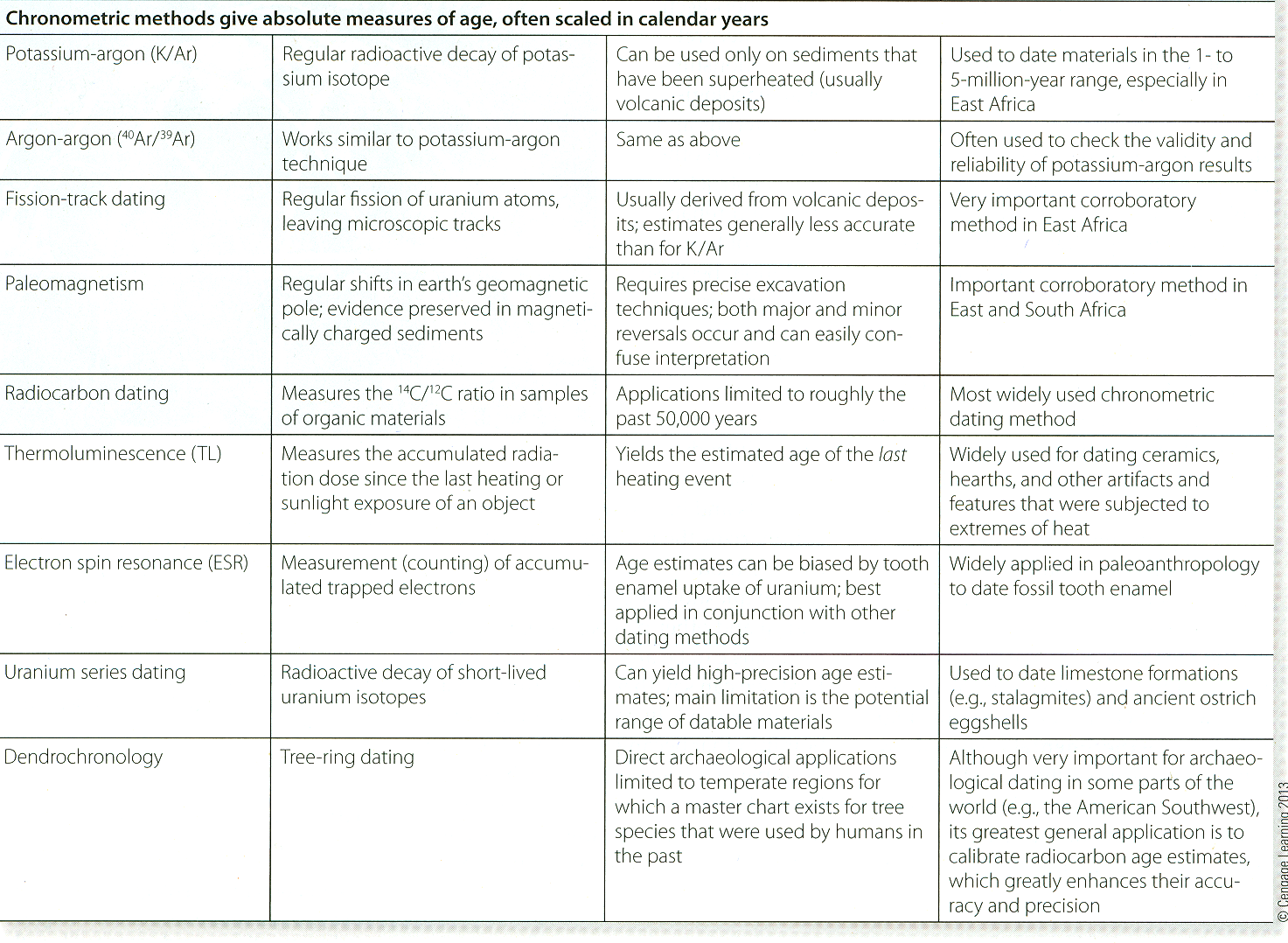 A Summary of Dating Methods.
Understanding Humans, 11th Ed., p. 184
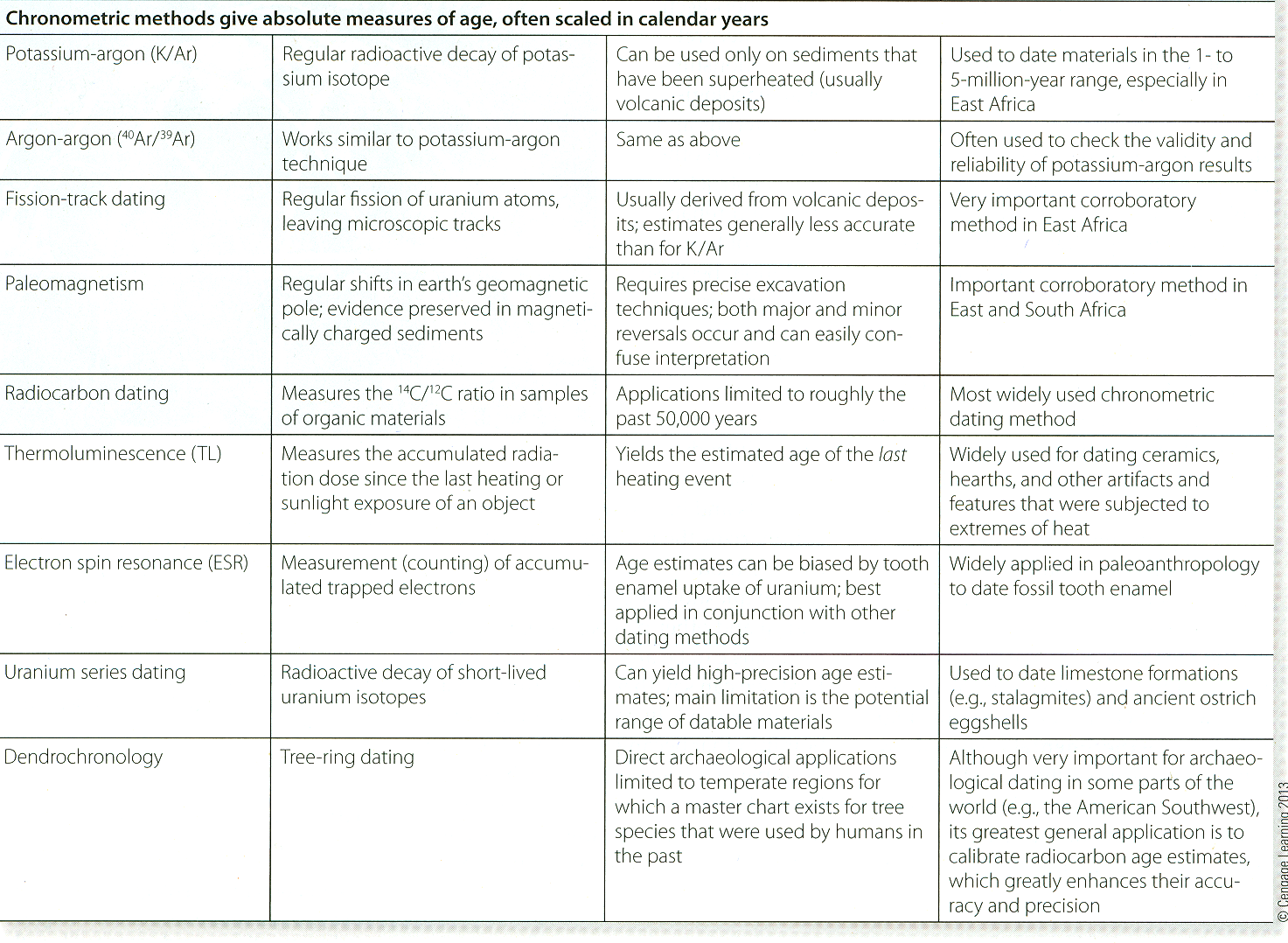 REM: chronometric
methods
yield yield a date 
often scaled in calendar years
A Summary of Dating Methods.
Understanding Humans, 11th Ed., p. 184
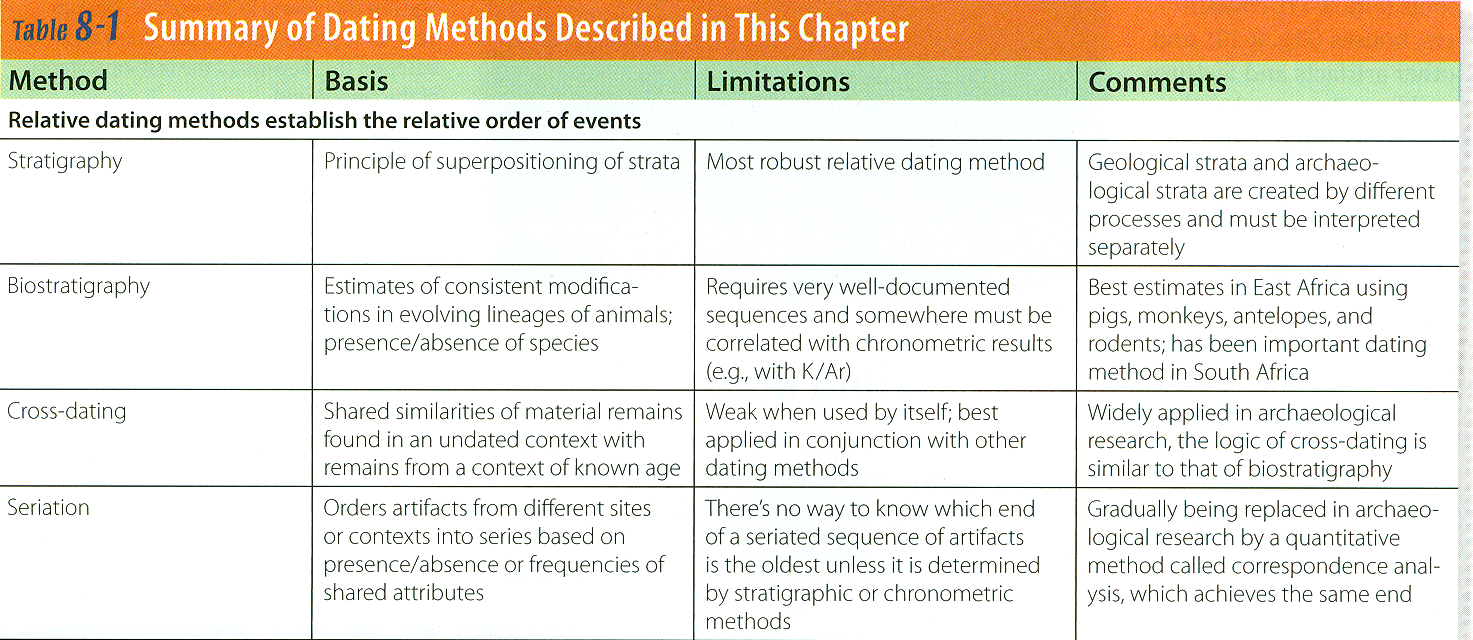 relative dating methods
Paleoanthropology is Heavily Interdisciplinary.
Understanding Humans, 11th Ed., p. 184
In the Field and Lab
Biostratigraphy
“faunal correlations”
dating a site by the similarity of its animal fossils to those of another site that may carry a reliable absolute date
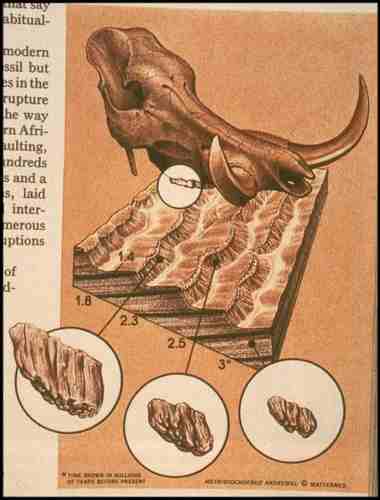 Hadar Pigs.
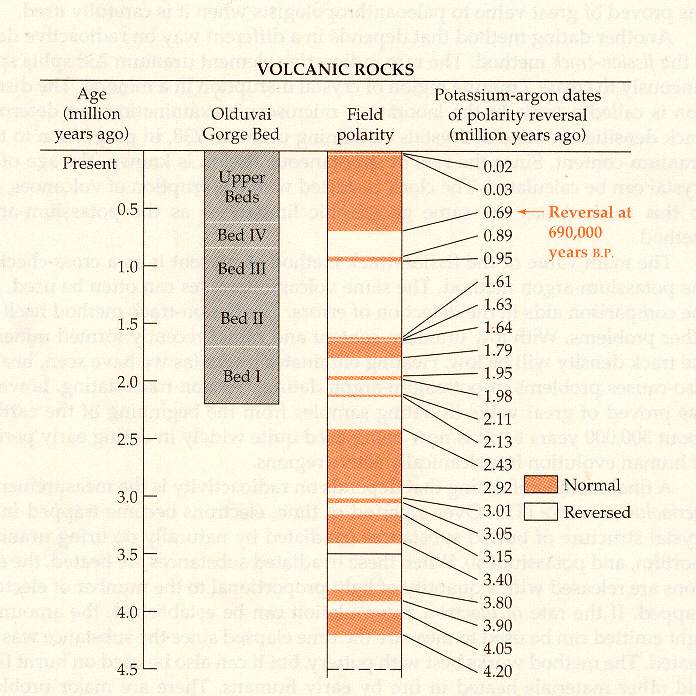 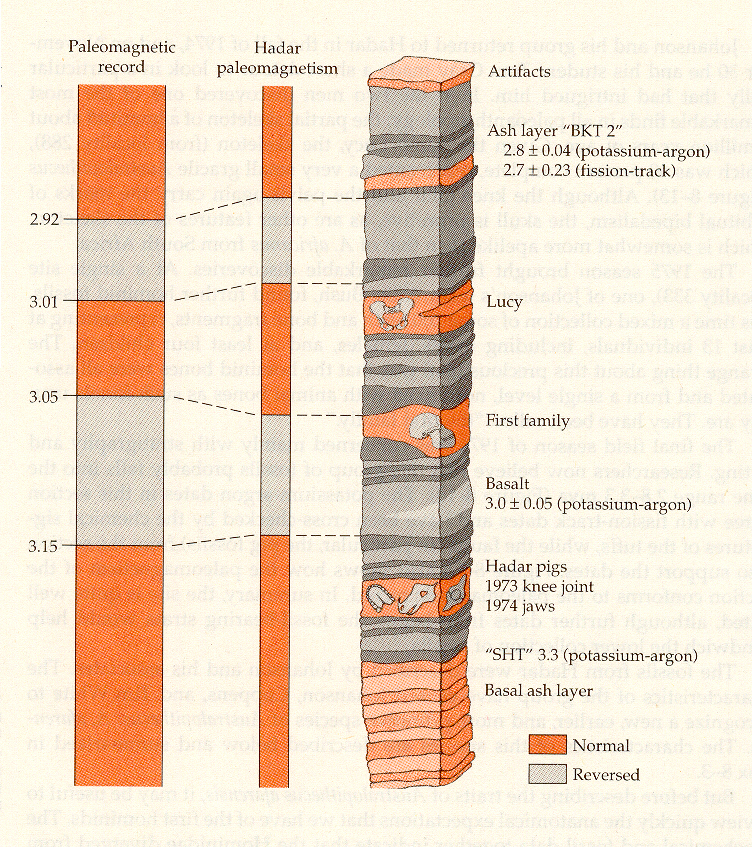 Olduvai
Hadar
Humankind Emerging (7th ed). pp. 28, 244.
In the Field and Lab
A.4. or “Fourth Order Absolute Dating”
age inferred from some
theoretical consideration

e.g., ocean levels
In the Field and Lab
A.4. or “Fourth Order Absolute Dating”
age inferred from some
theoretical consideration

e.g., ocean levels
In the Field and Lab
A.4. or “Fourth Order Absolute Dating”
age inferred from some
theoretical consideration
e.g., ocean levels
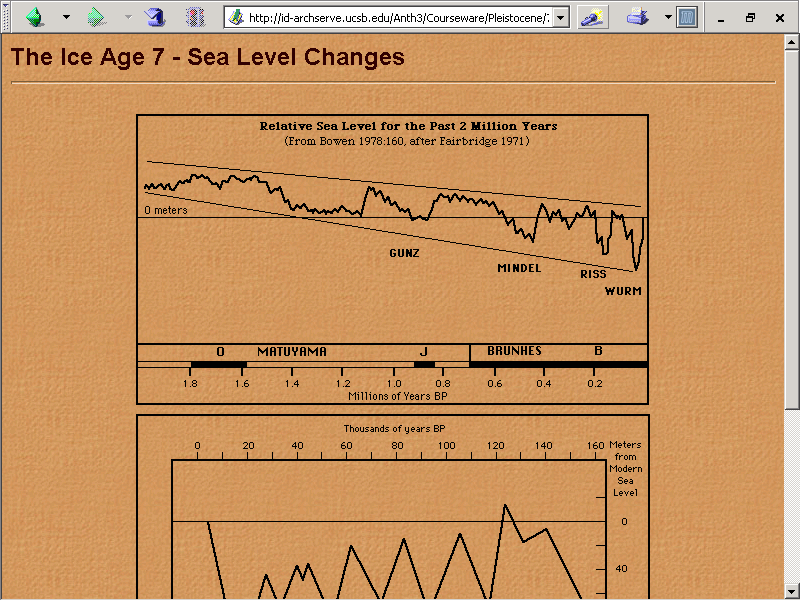 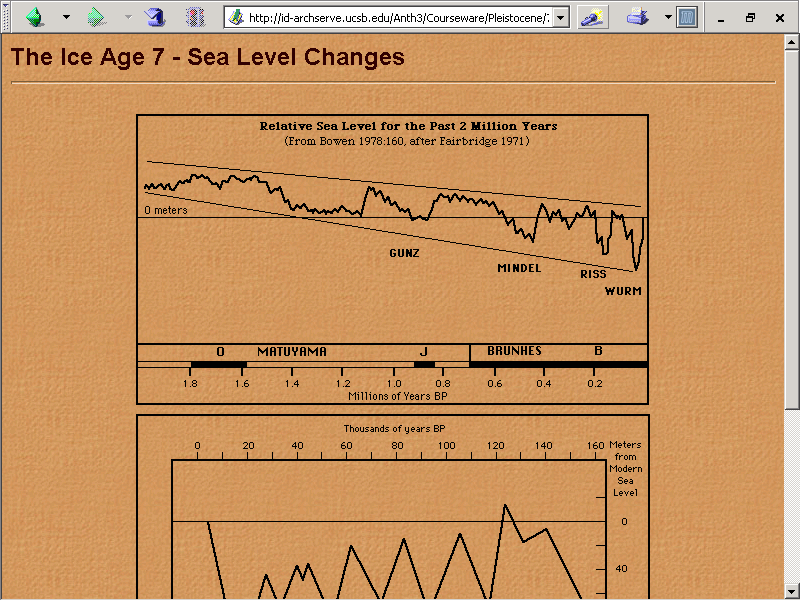 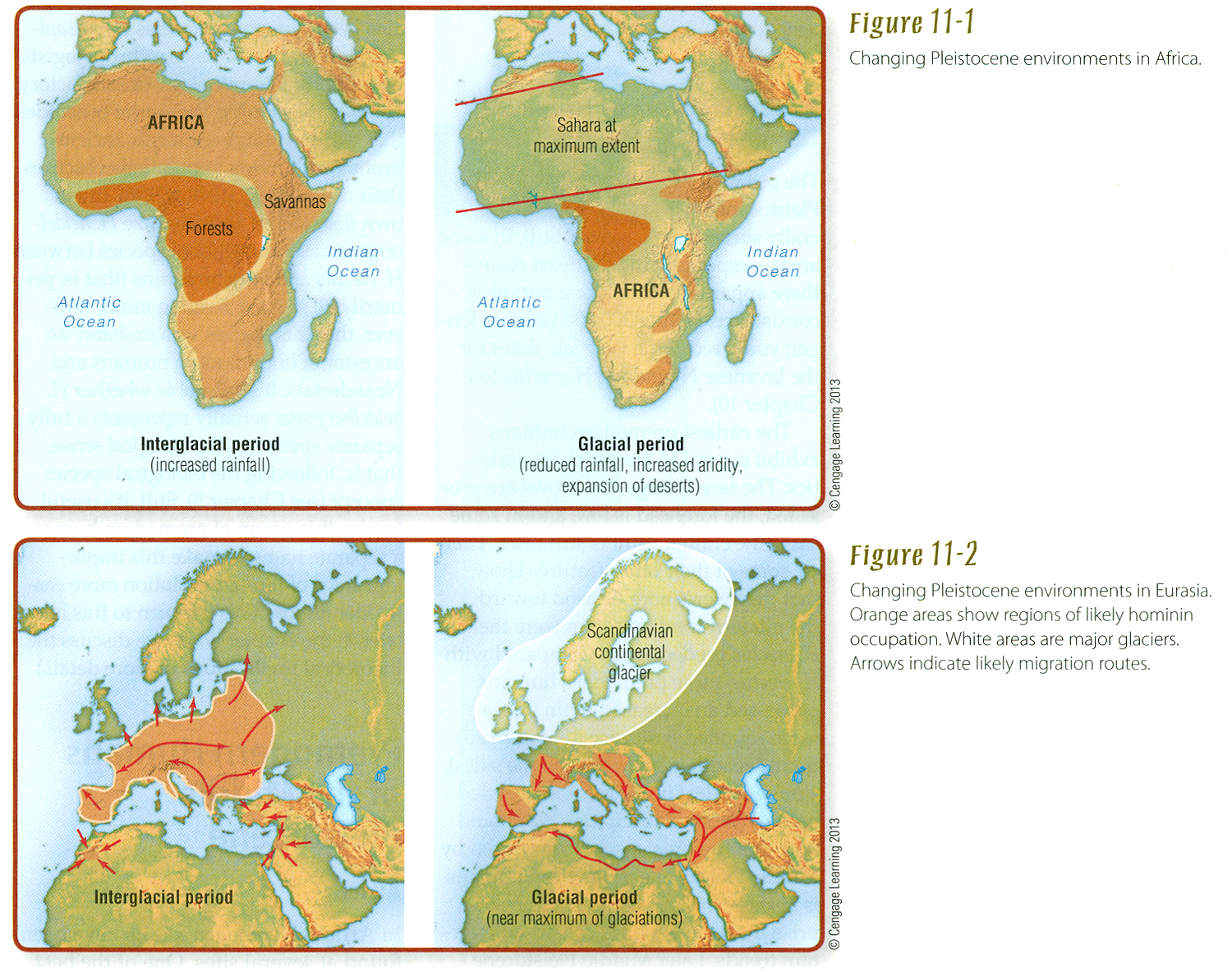 Understanding Humans, 11th Ed., p. 253
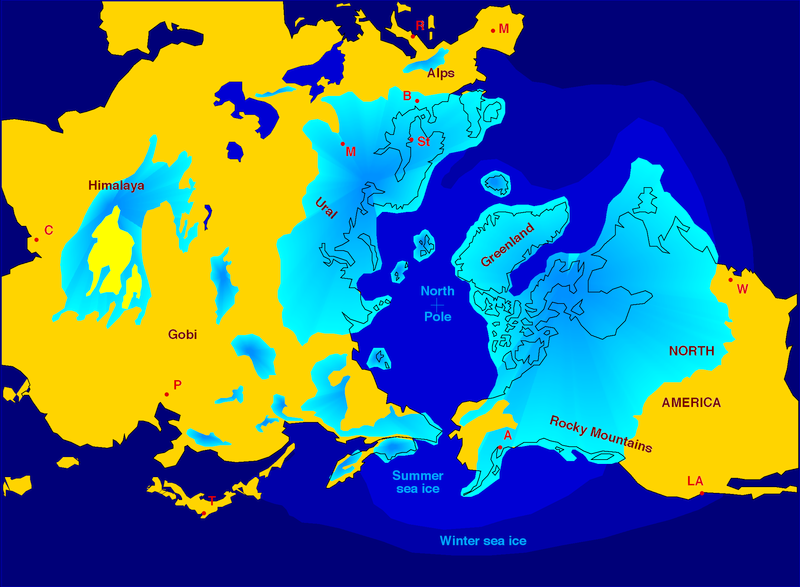 http://commons.wikimedia.org/wiki/File:Northern_icesheet_hg.png
Continue on to Set # 10E
Special Skills Used to Study Early Humans
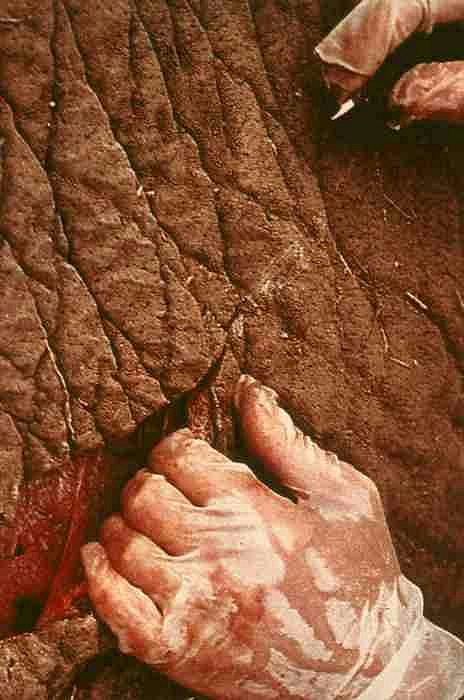 Other Methods of Analysis